Energy and Industial Plants
Consultancy & Project Management
About KLE Engineering:
KLE Engineering is a leading engineering and contracting company operating both in international and local markets including Mechanical, Electrical and Instrumentation Erection works from detailed engineering to procurement, fabrication and installation of project materials.

Managing Staff of KLE Engineering has taken role for the accomplishment of major Mechanical and electrical projects by using his dynamic team and international experience, latest information and technology in engineering & management sciences.

KLE managing staff always ensures the highest quality & standards based on international acknowledged procedures.
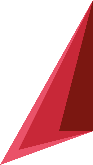 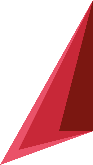 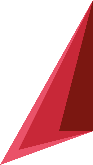 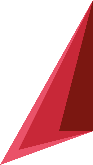 The main operation objective of KLE Engineering is to undertake and realize challenging projects including all disciplines such as;

Consultancy
Design
Project Management
Contract / Claim Management
Fabrication & Installation
Procurement Process
by targeting completion of the project scopes;

Main Targets: 
On time – within budget – by required quality – zero loss time injury rate
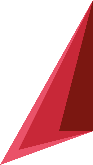 Main Fields of Activities :
Power Plants
Combined Cycle and Cogeneration Plants
Gas Turbines
Thermal Power Plants
Solar Power Plants
Wind Power Plants
Diesel Power Plants
Industrial Plants
Iron & Steel Plants
Cement Plants
Food, Beverage, and Medicine Plants
Steel Structure Fabrication & Erection 
Structural Steel for Industrial Buildings
Platforms, Decks, Towers, etc.
Storage tanks, steels,
Secondary steel structure
Marine Works
Seawater intake/outfall systems
Jetty and platforms
Piling Works
Pump Stations
Process Plants
Petroleum Refineries
Petrochemical Plants
Fertilizer Plants
E&I / Power Distribution Facilities
Transformers & Substations
Switchyards
Cables, terminations
Instrumentation & Hook-up & Calibration
Grounding, Lighting & Lightning 
Electrical Heat Tracing
Telecommunication Systems
Environment
Water Treatment Plants
Flue Gas Treatment Plants
Waste Water Treatment Plants
Pipe Spool Fabrication & Installation inc. NDT works
Carbon Steel Pipe Spools 
Alloy Steel Pipe Spools
Stainless Steel
Duplex Pipes
GRP & HDPE Pipe Installation
Main Projects completed by Managing Staff
Turkey
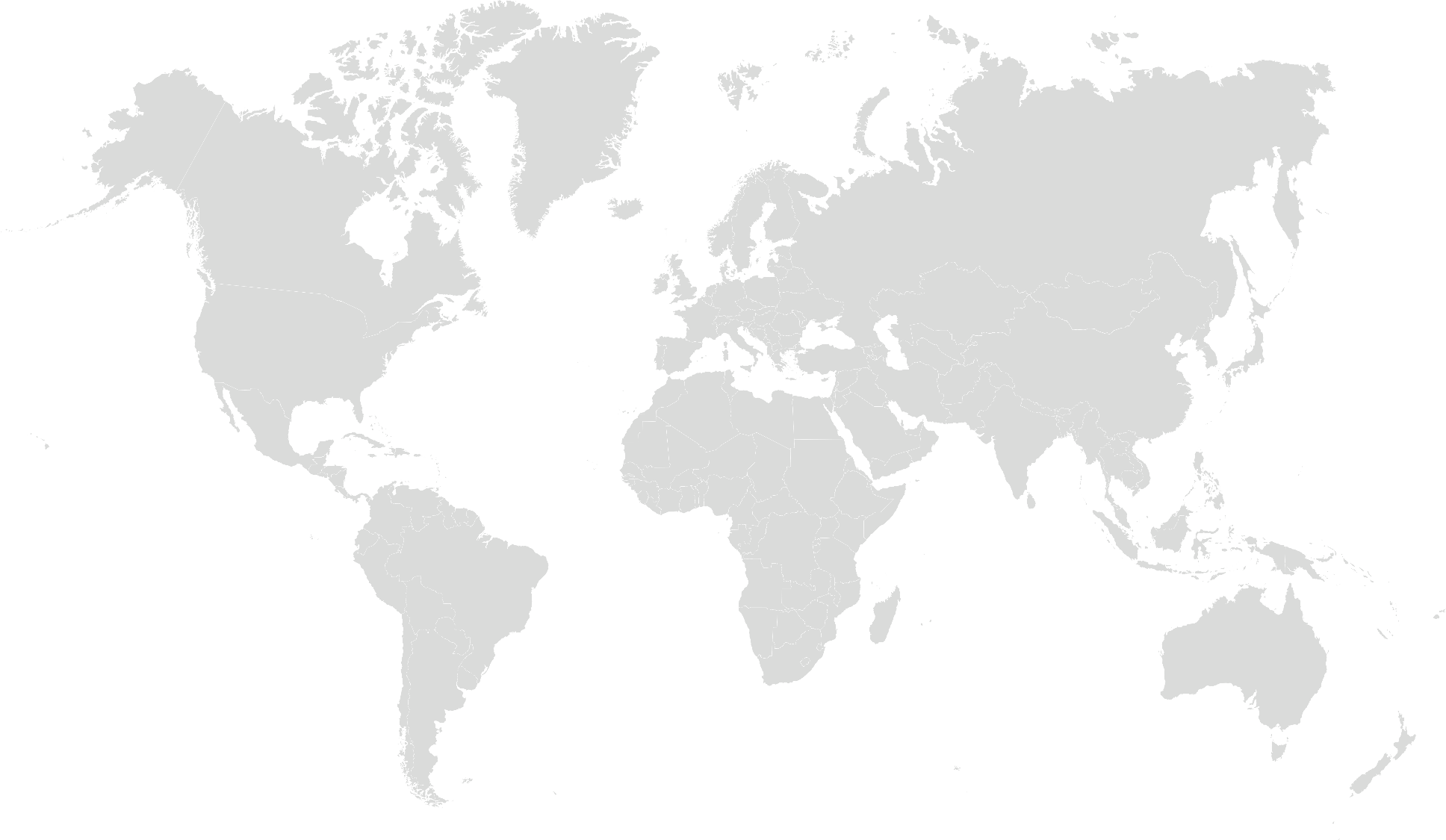 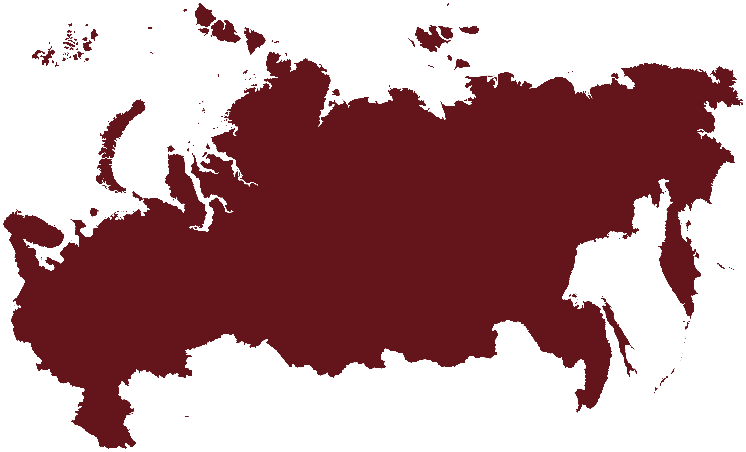 Russia
Albania
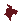 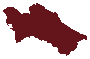 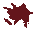 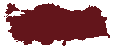 Turkmenistan
Azerbaijan
TURKCELL – EUROPE DATA CENTER     
ÇORLU, TURKEY
Owner			: TURKCELL
Main Contractor	: SERBAN İNŞAAT A.Ş.
Start Date		: March 2019	
Date of Comp.	: December 2020
Description of work : 
The Project located in ÇORLU - TURKEY
       43.000 sqm project area, 6.800 sqm w, TIER 3 Certified, LEED GOLD Green Building Certified

Services Provided: Project management - Consultancy
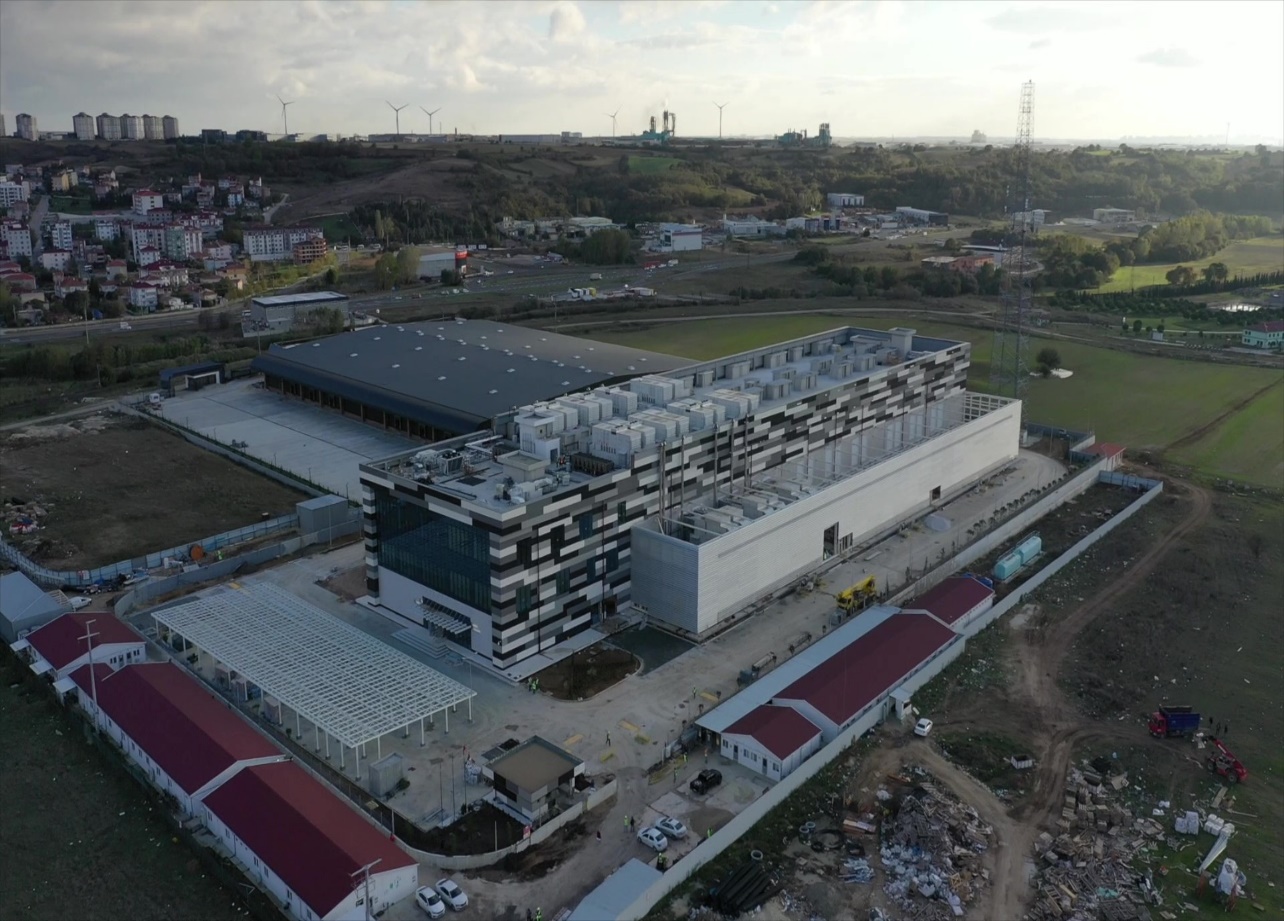 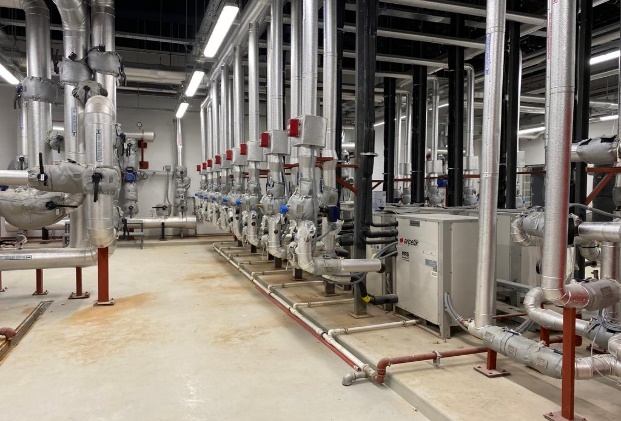 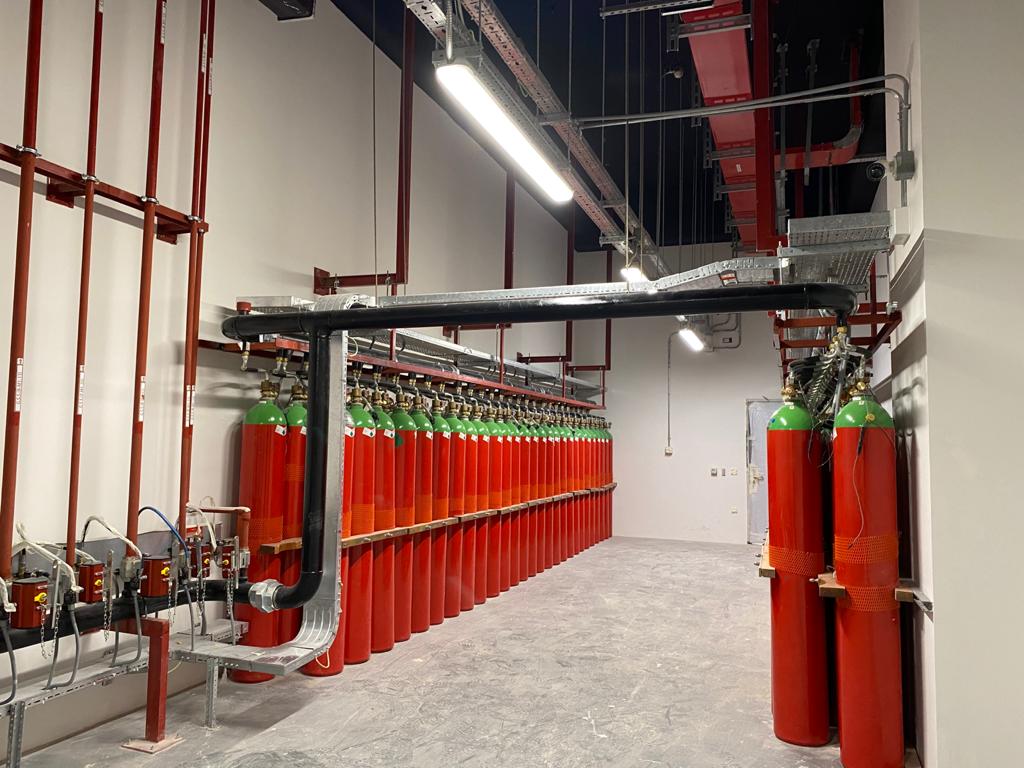 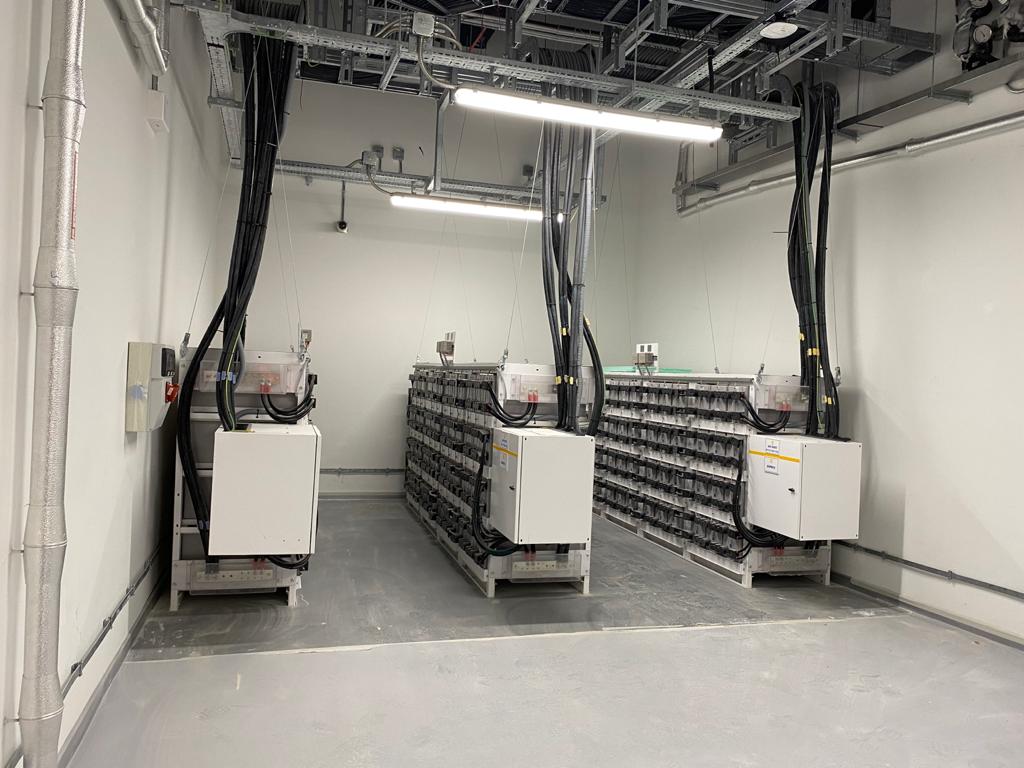 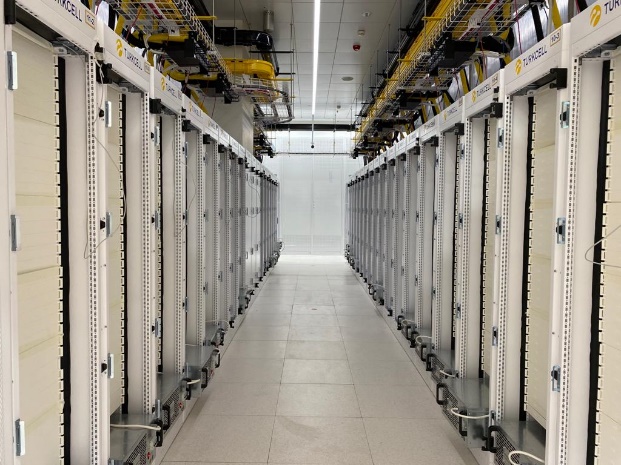 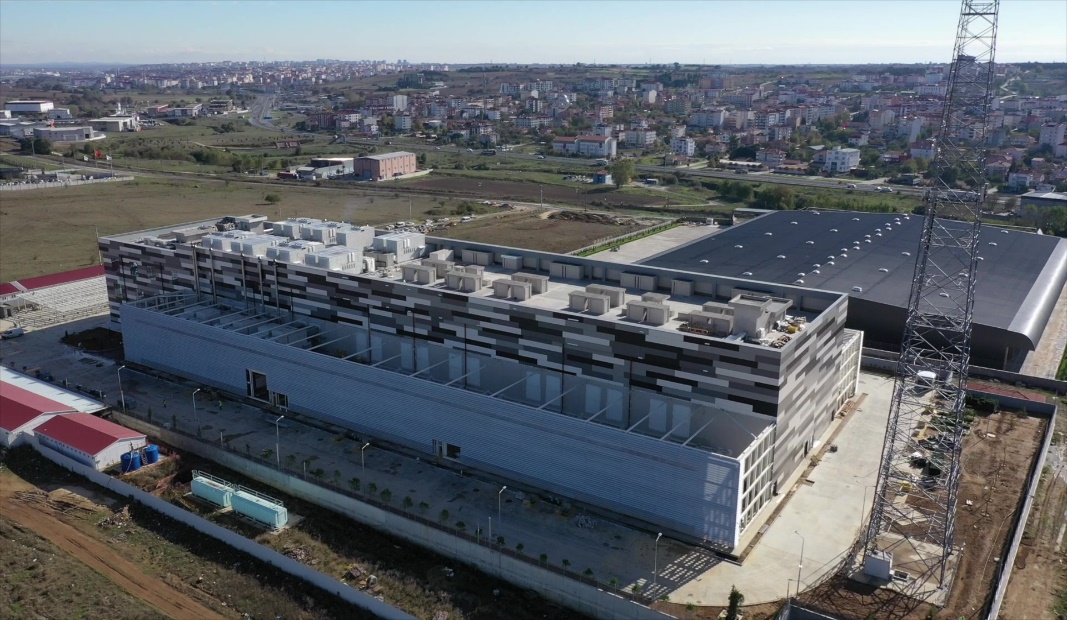 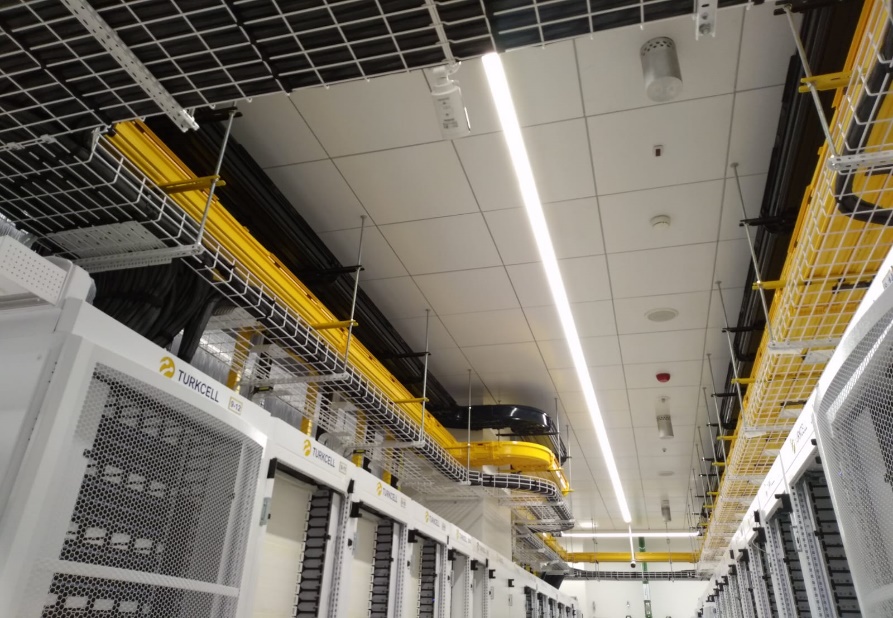 IMPRO – CENGIZ MAKINA 
GEBZE, TURKEY
Owner			: IMPRO Cengiz Makina
Main Contractor	: Tekyol Plus
Designer		: SEZA Eng.	
Date of Comp.	: May 2 2018
Description of work: 
Project managemet and consultancy including desing, procurement, installation, commissioning.
Contract management, claim management.
Total : 20.000 sqm
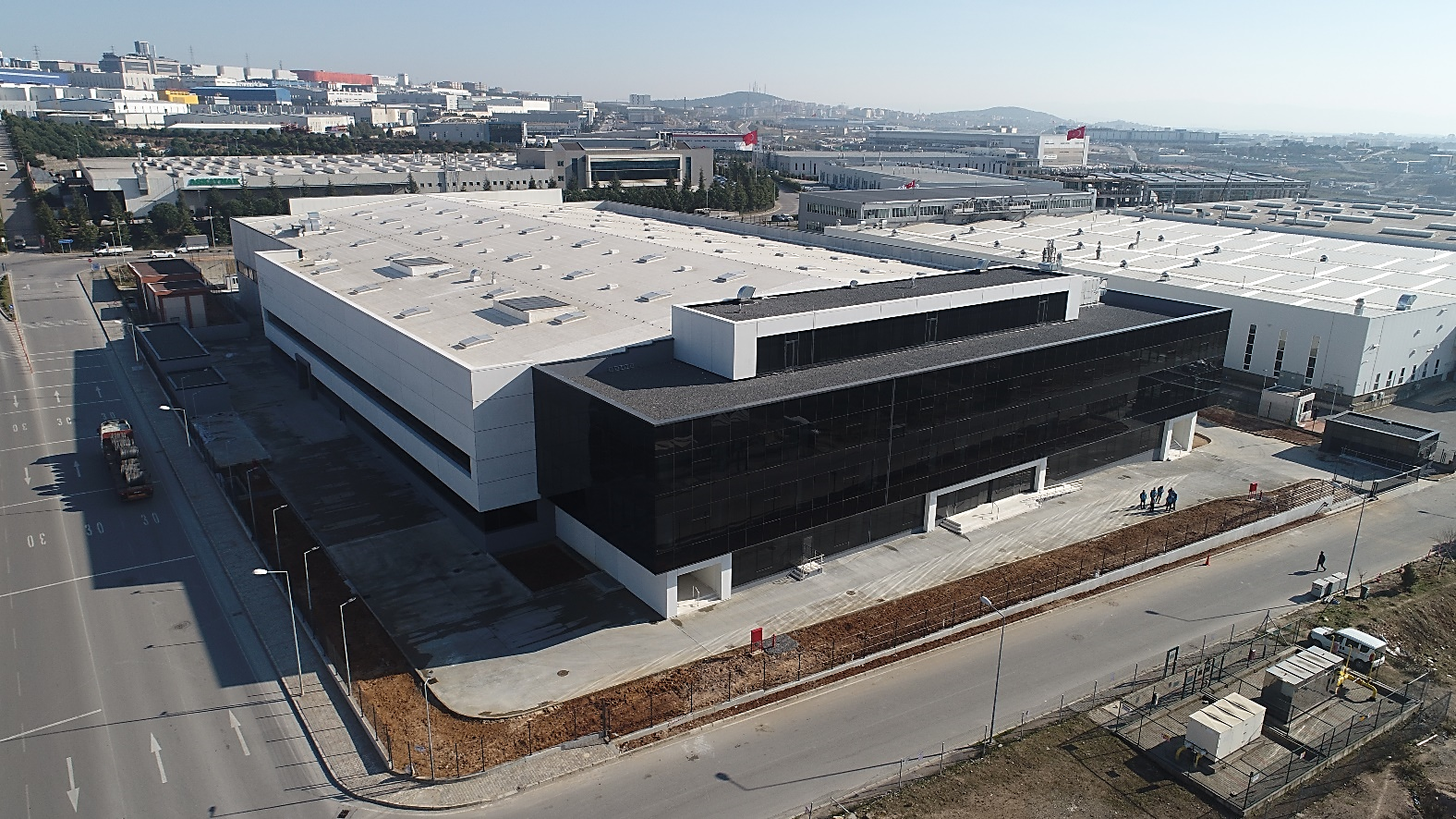 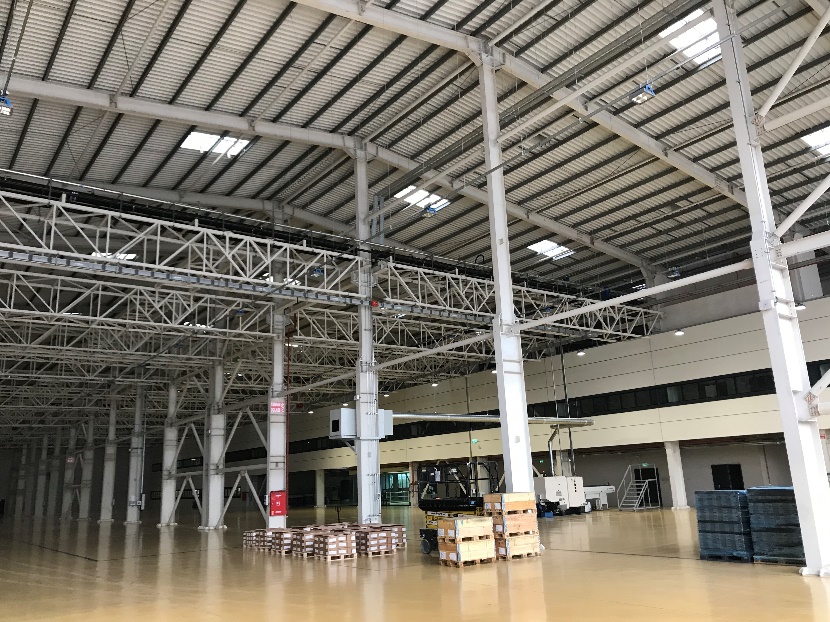 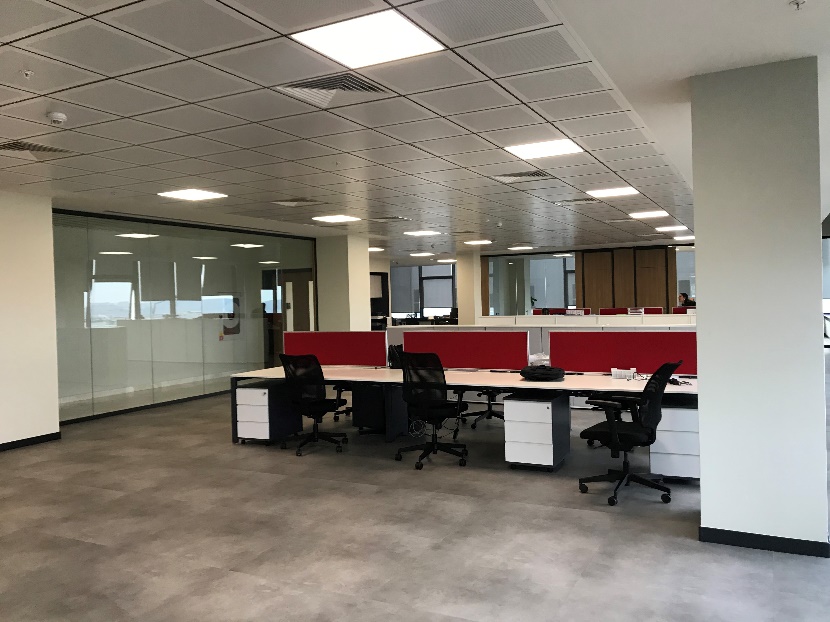 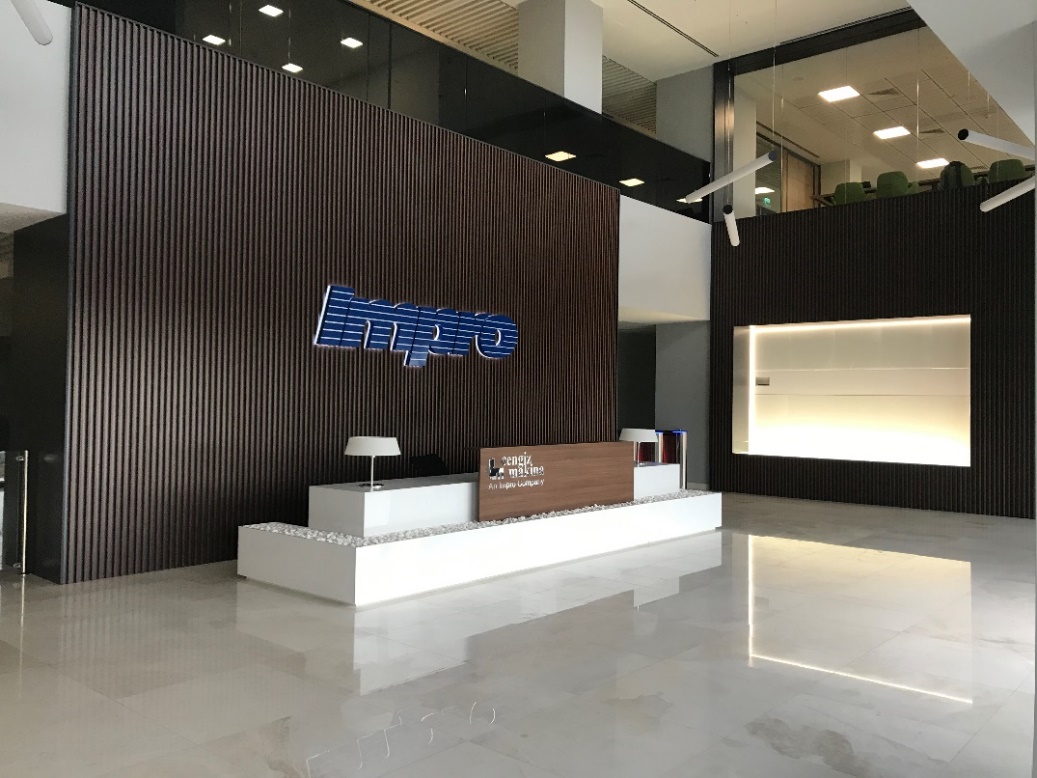 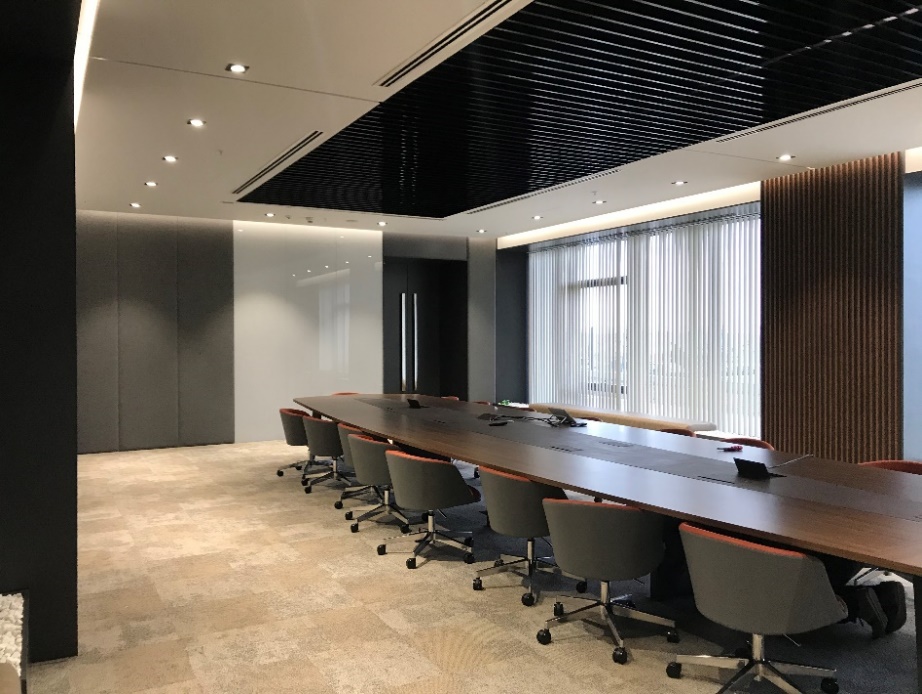 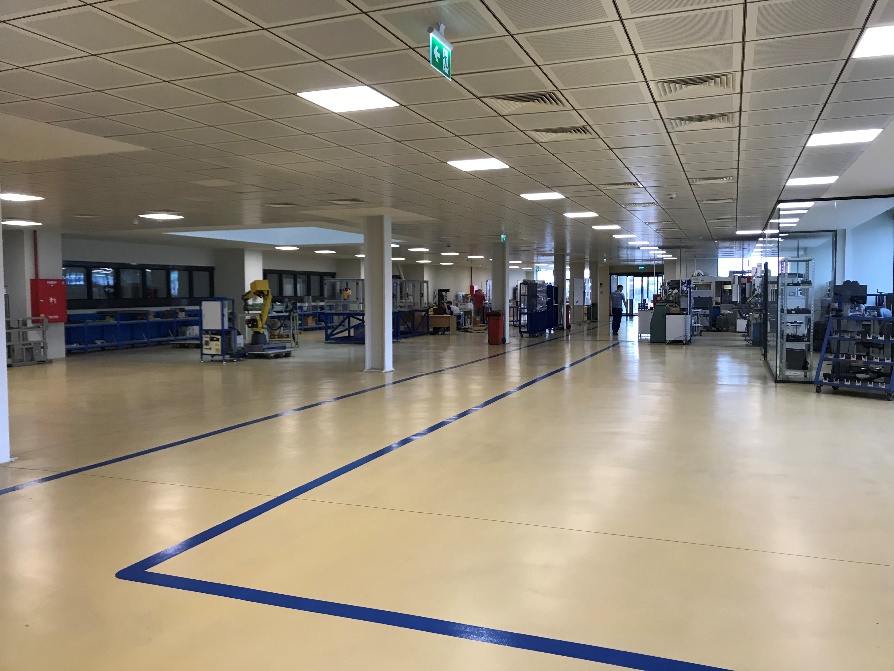 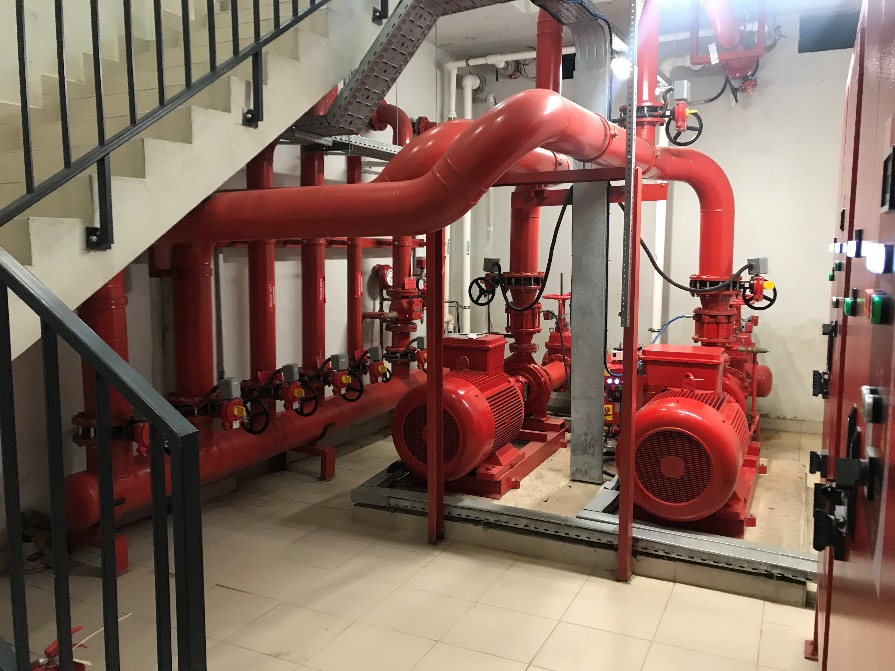 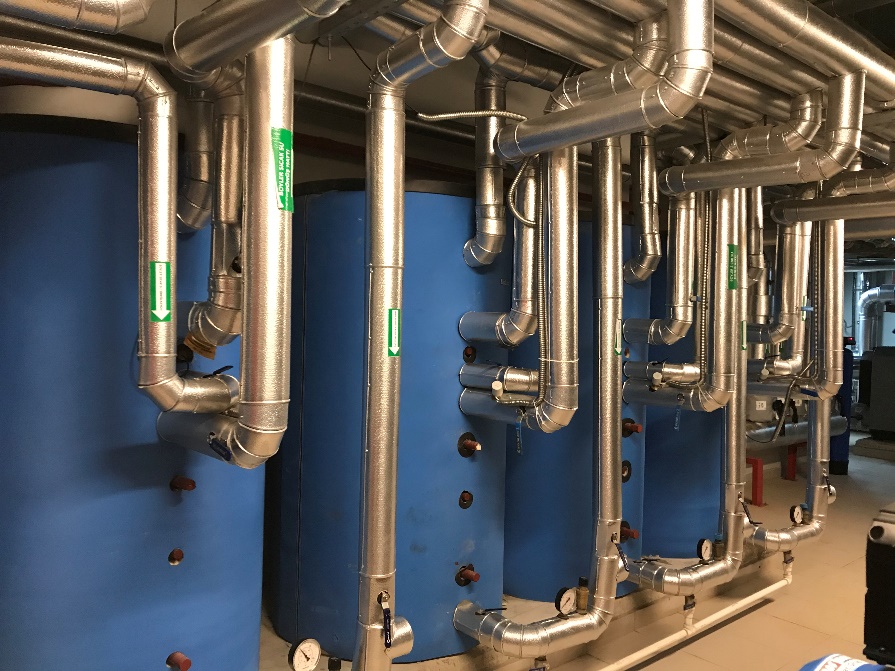 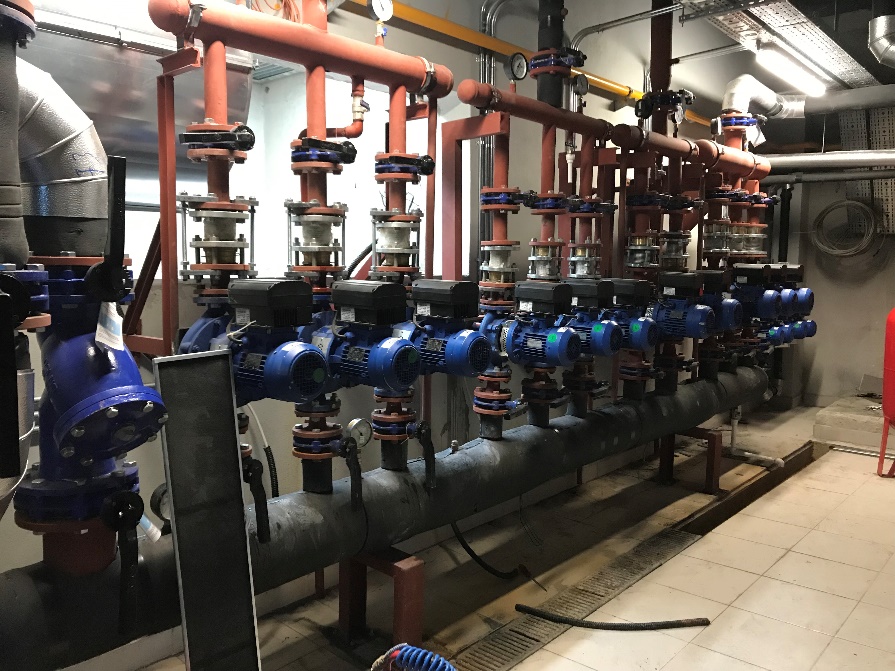 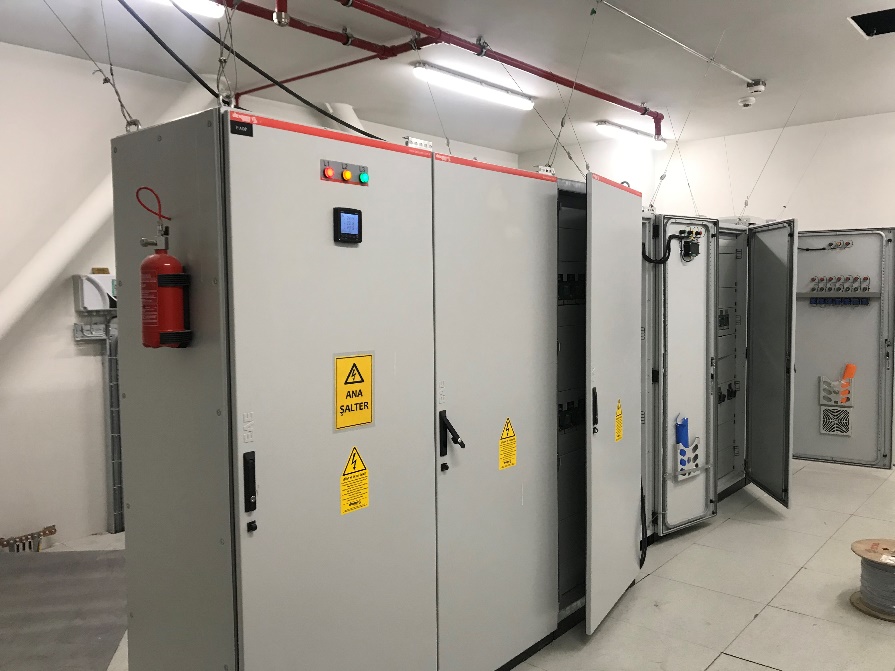 International Türkmenbaşı Seaport ProjectTurkmenbası, Turkmenistan
Owner			: The State Service of Maritime & River Transportation of Turkmenistan 
Main Contractor	: Gap İnşaat
Designer		: 2ER Consulting	
Date of Comp.	: May 2 2018
Description of work: 
The project “Türkmenbaşı Seaport” scope is not only importent for the EPC scope of below mentioned terminals
Ferry and passenger terminal, 
Container terminal,
General cargo port
Bulk cargo port
Ship building and repair facility are built
Ro-Ro and polypropylene terminal is expanded.
But also, by the budget of $1.5 billion is constructed as the biggest seaport of the Caspian Sea
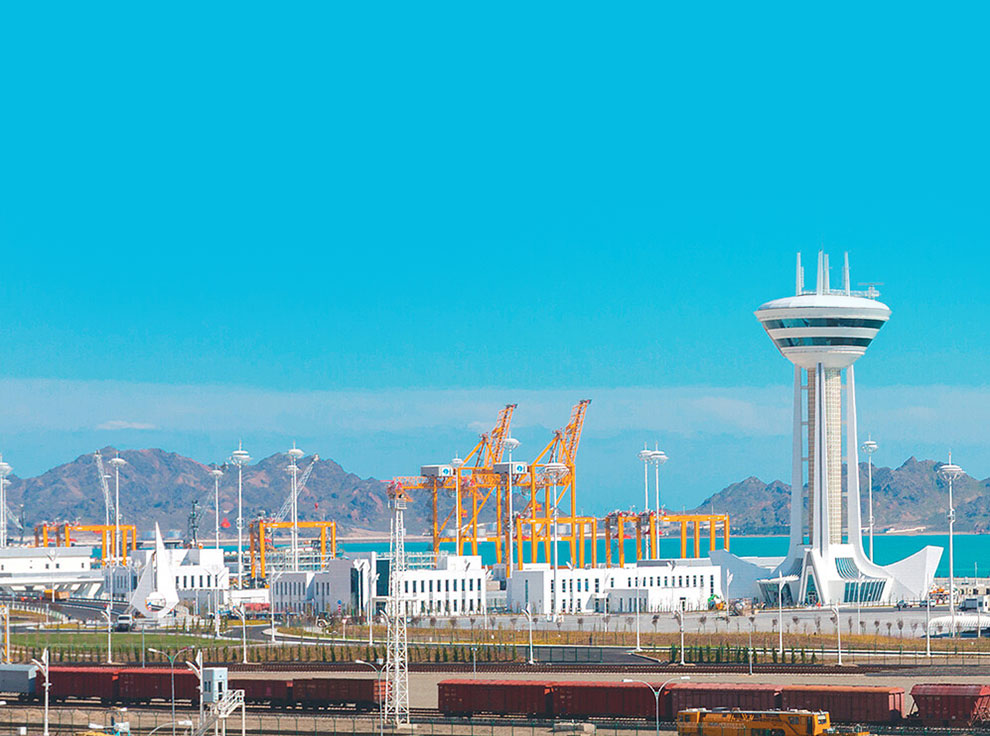 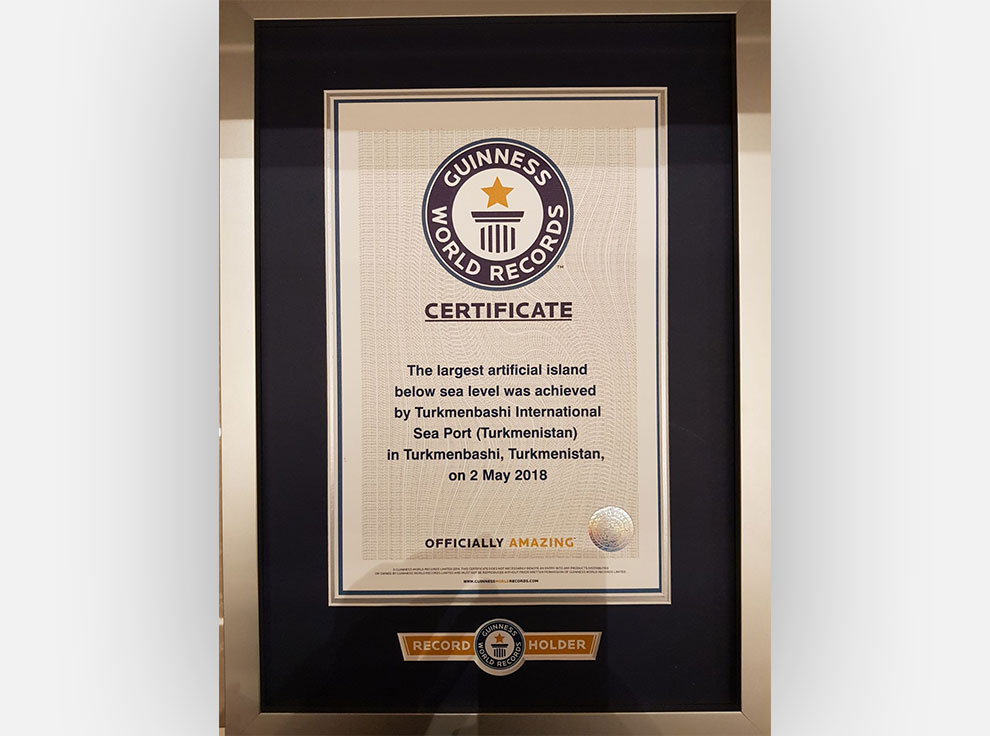 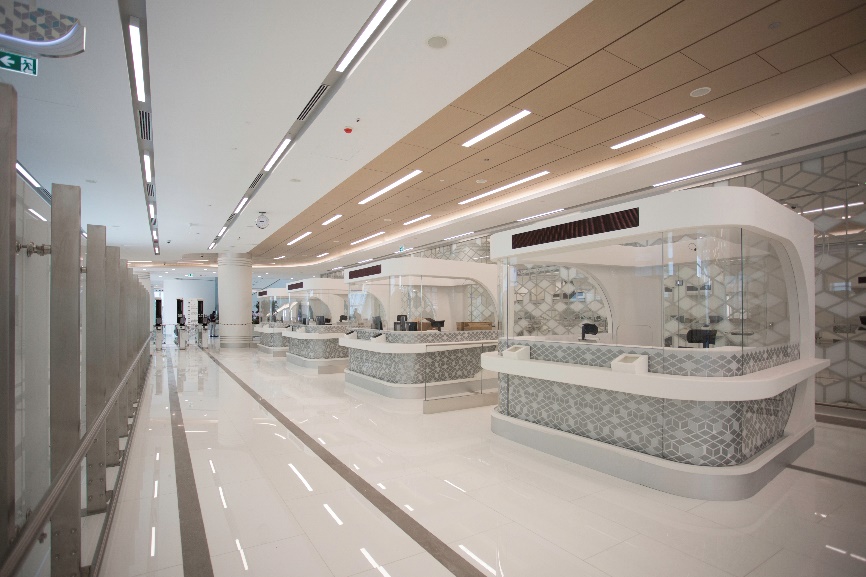 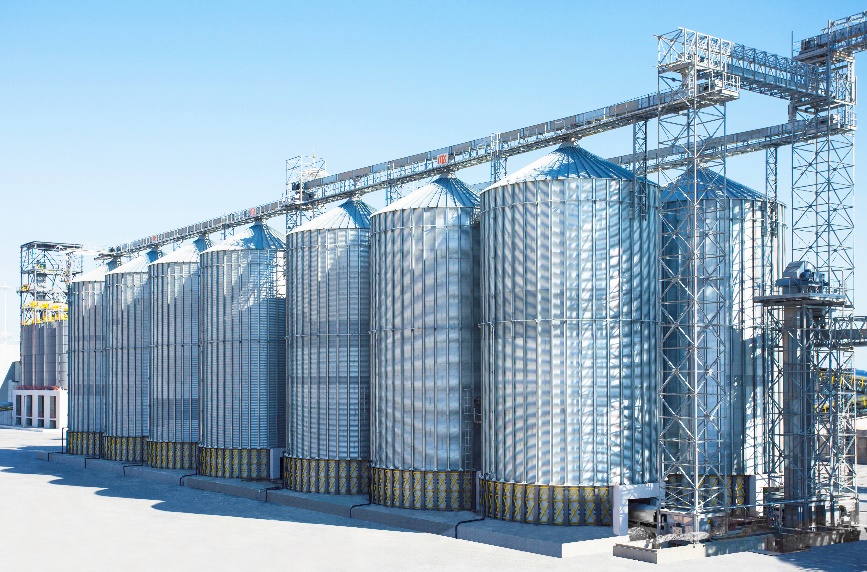 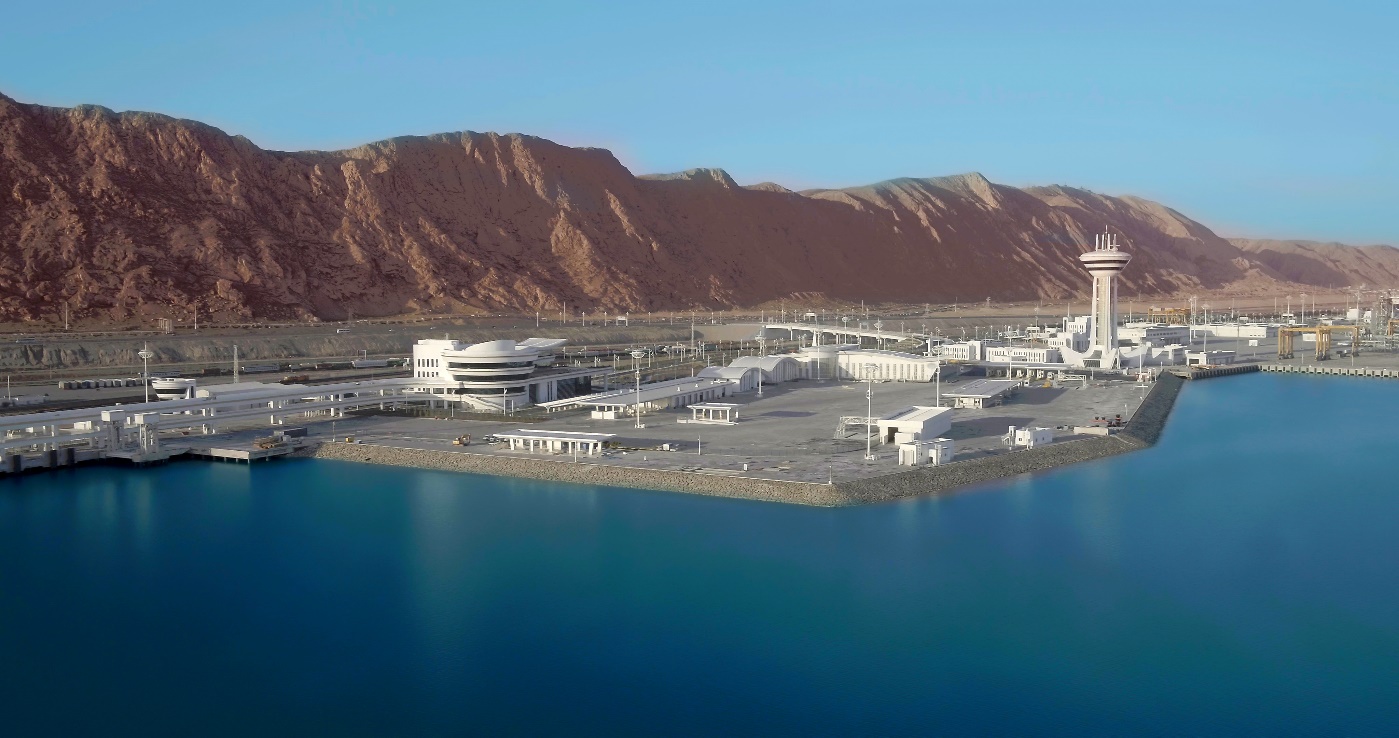 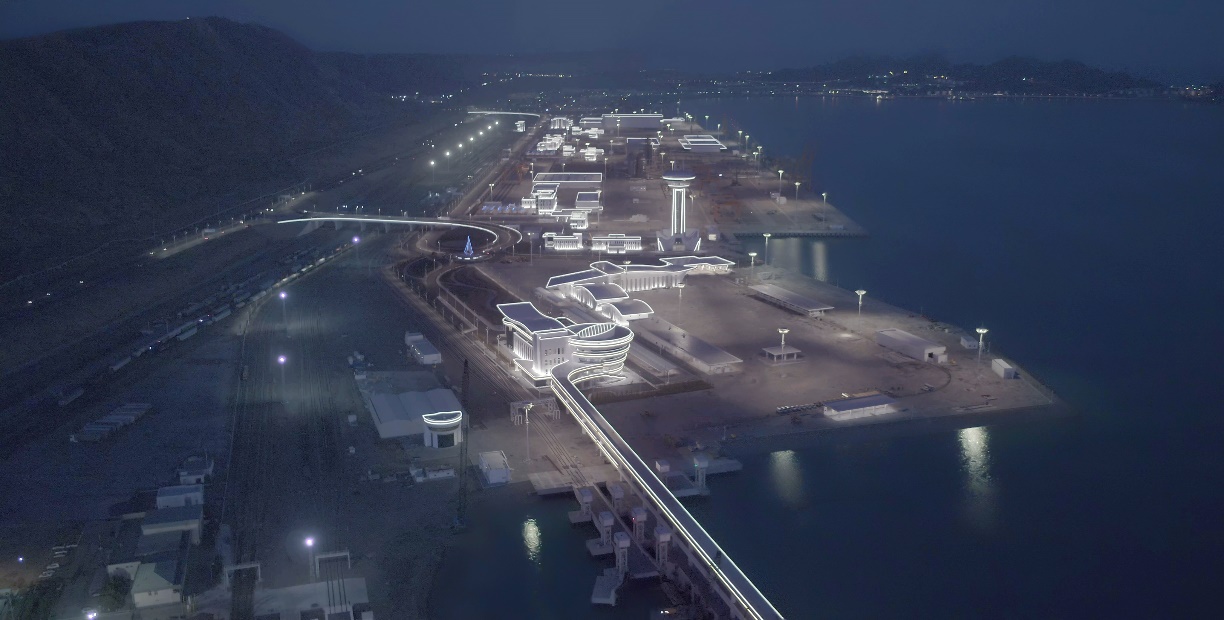 Garabogaz Ammonia and Urea ProductionGarabogaz, Turkmenistan
Owner			: Turkmenistan Ministry of Chemistry
Main Contractor	: Gap İnşaat / Mitsubishi Corporation
Subcontractor	: Mitsubishi Heavy Industries	
Date of Comp.	: June 30, 2018
Description of work: 
Annual production capacity of 1.155.000 tons
Budget of $1.35 billion,
The biggest ammonia & urea production
        plant of Turkmenistan
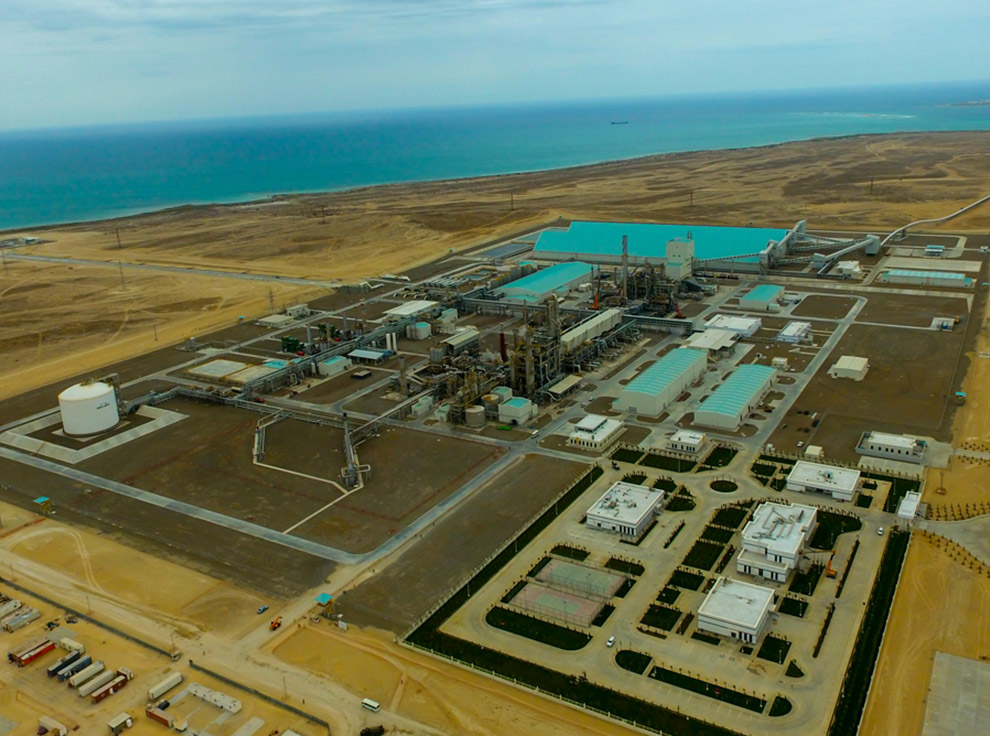 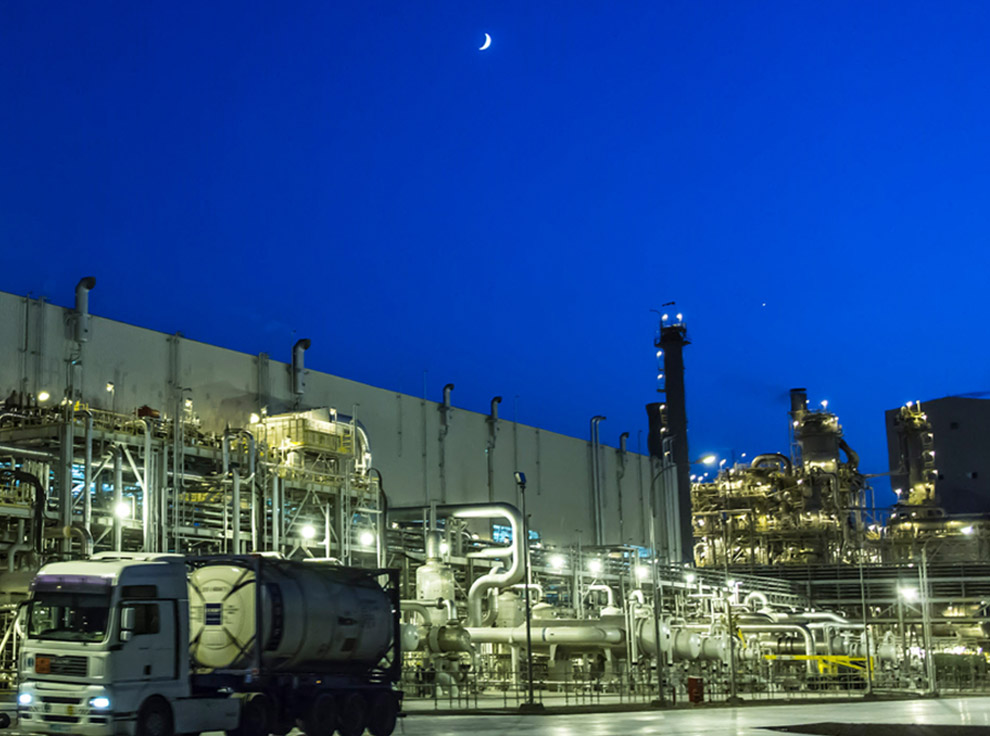 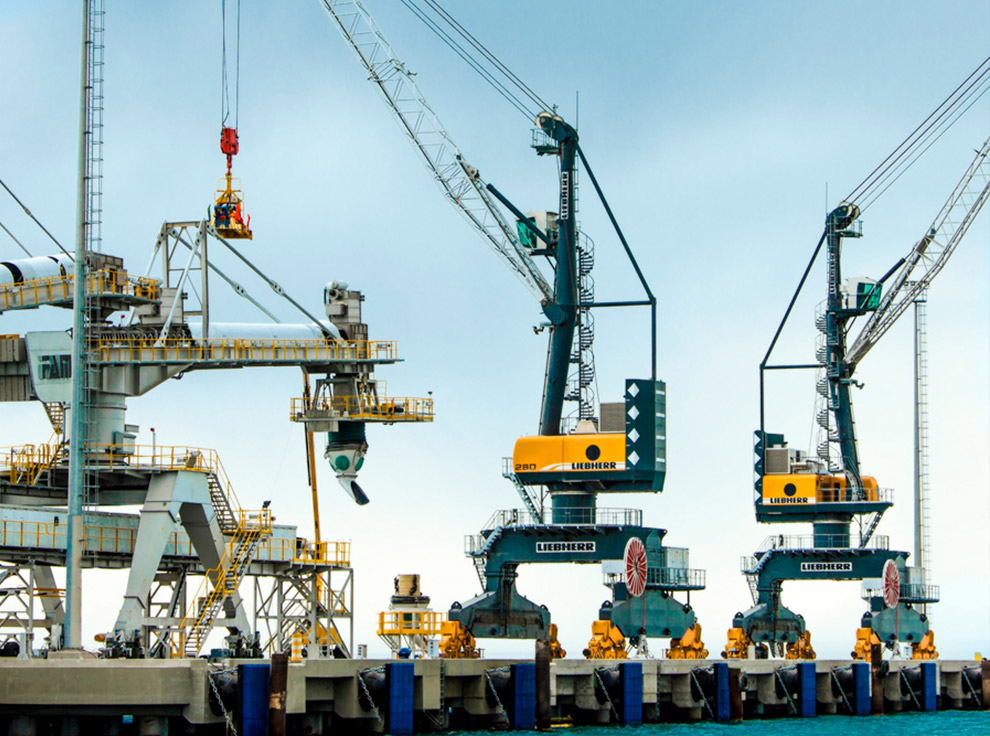 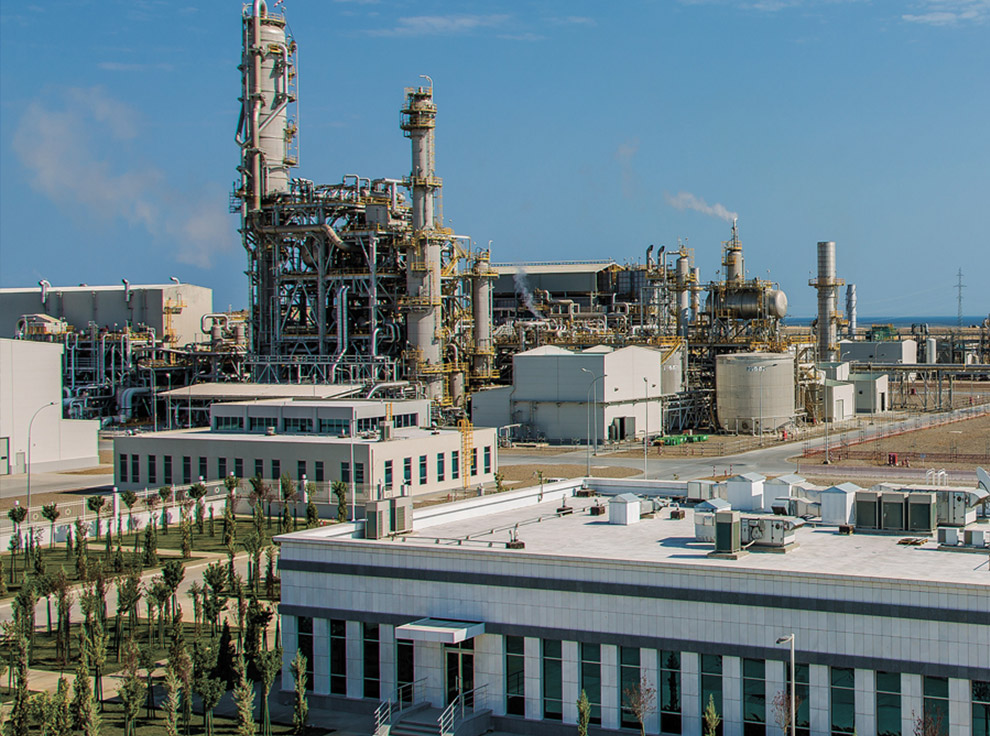 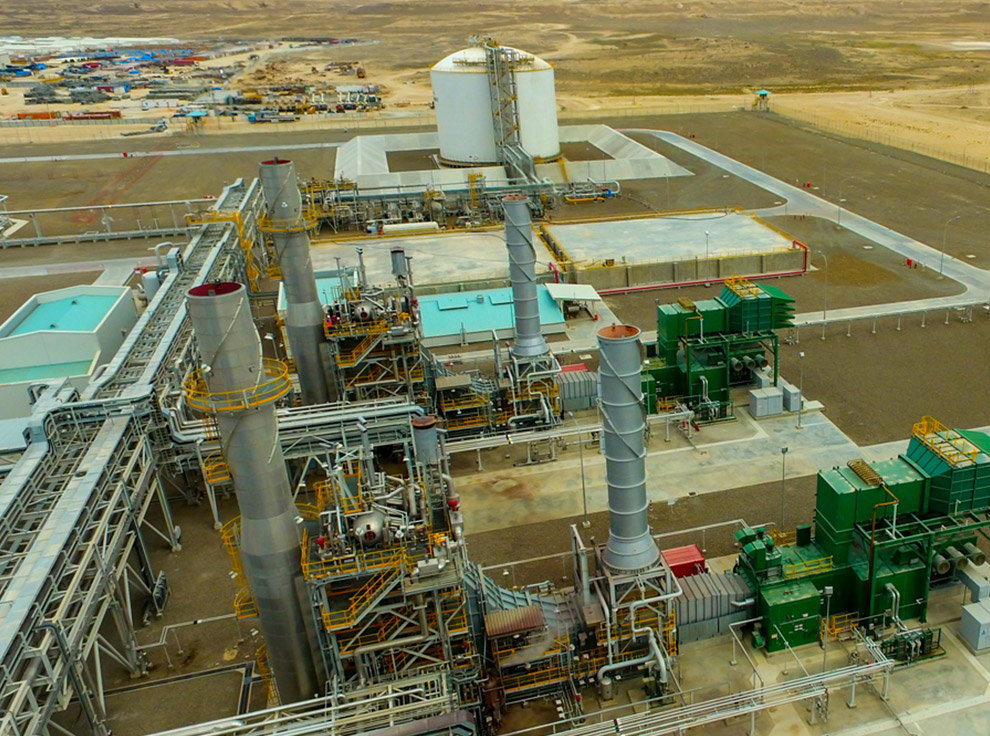 1450 MW Mostaganem PP Cooling Water  Intake System / ALGERIA
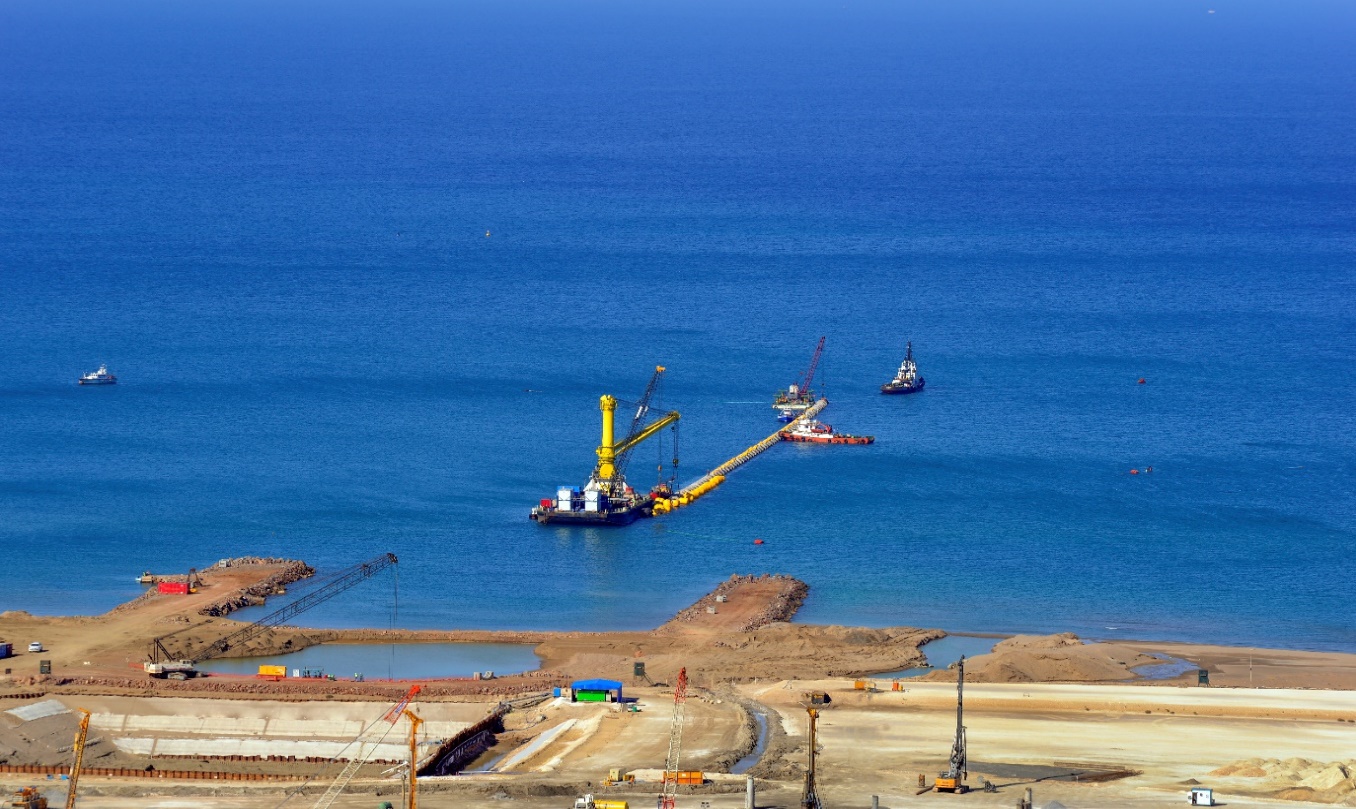 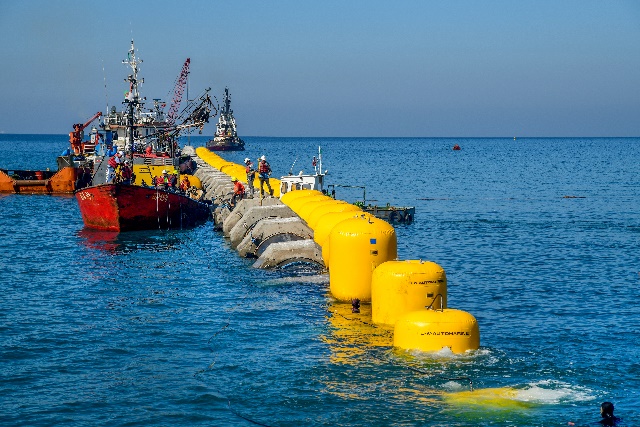 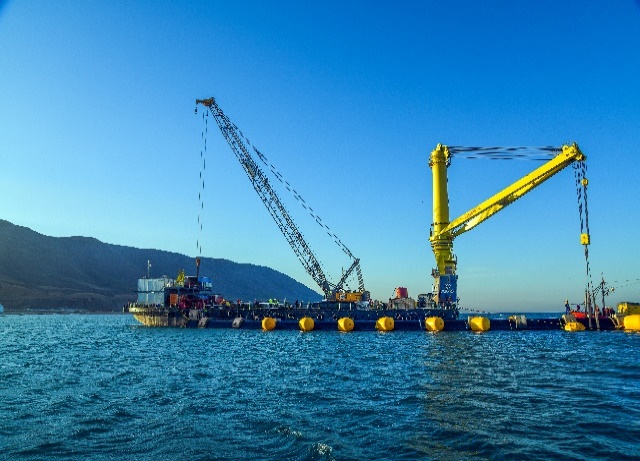 Owner				: SONELGAZ - ALGERIA
Key Designer		: SAMSUNG SC&T 
Contractor			: TML İNŞAAT A.Ş.
Start Date			: May – 2017 
Description of work	: The Scope of Project is installation of Cooling Water Intake Pipeline 
( 5 ea x 2000 mt. , HDPE Pipes with 2500 mm diameter ) including precast concrete ıntake head structures as well as discharge unit for 1450 MW Combined Cycle Power Plant Project at MOSTAGANEM - ALGERIA
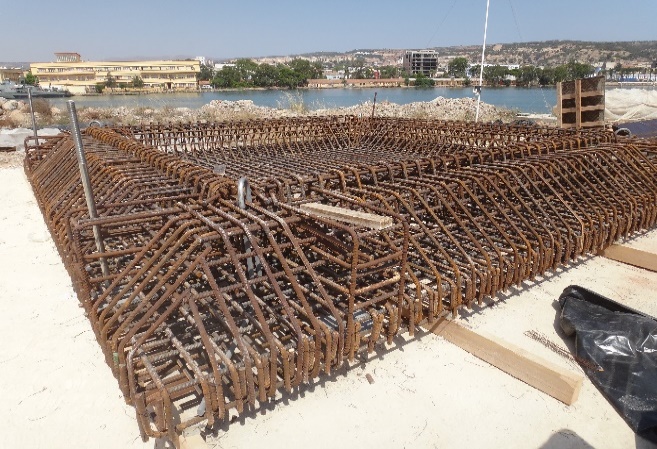 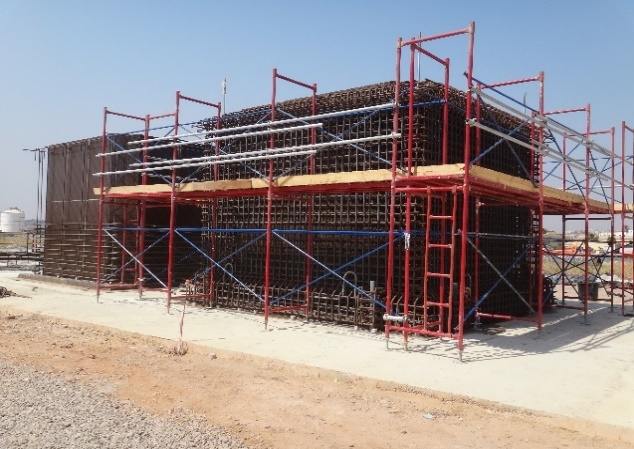 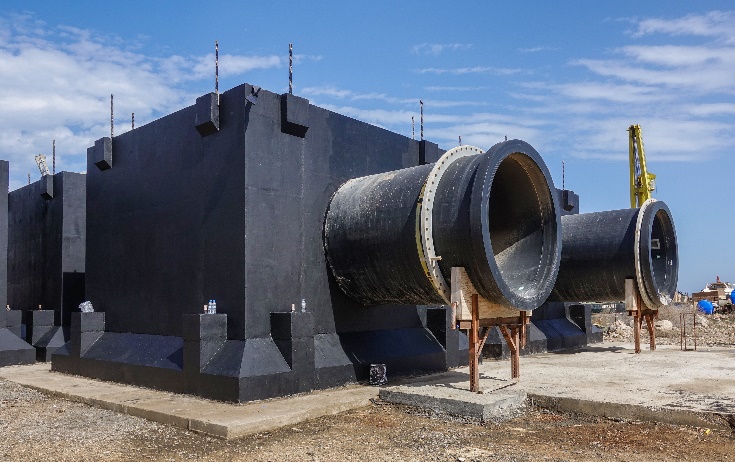 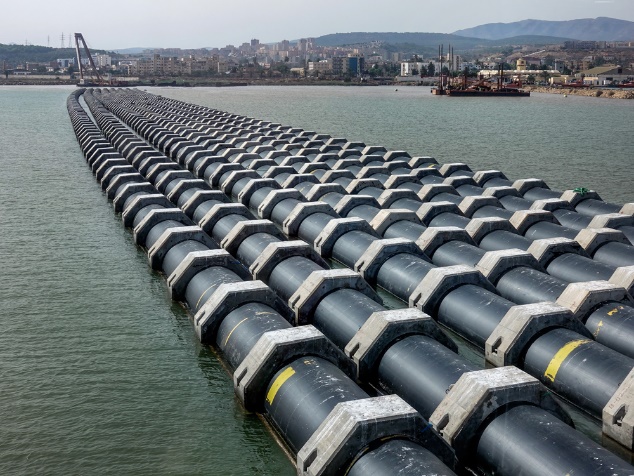 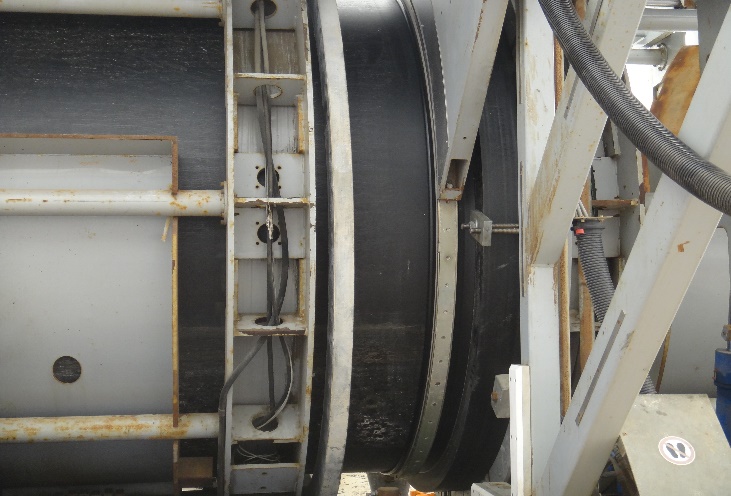 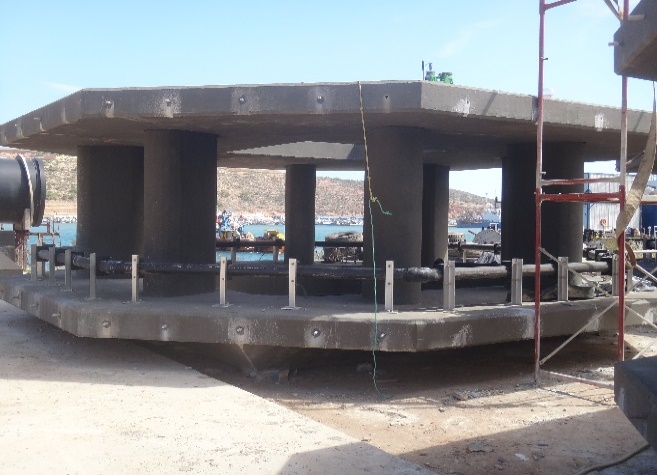 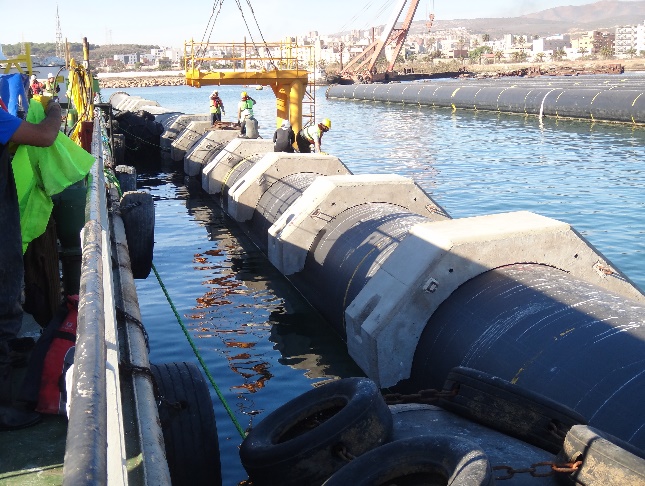 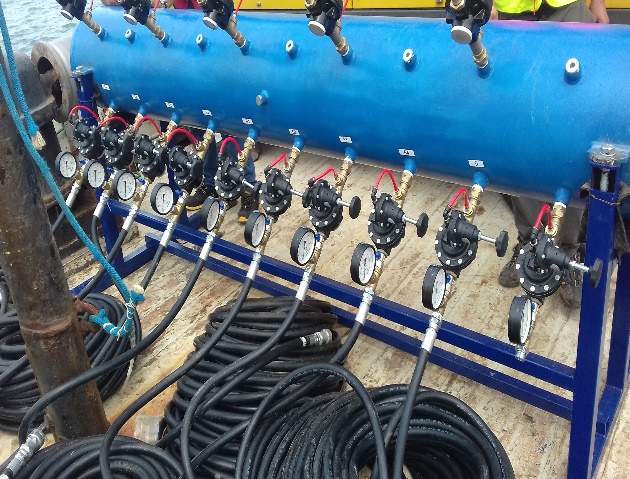 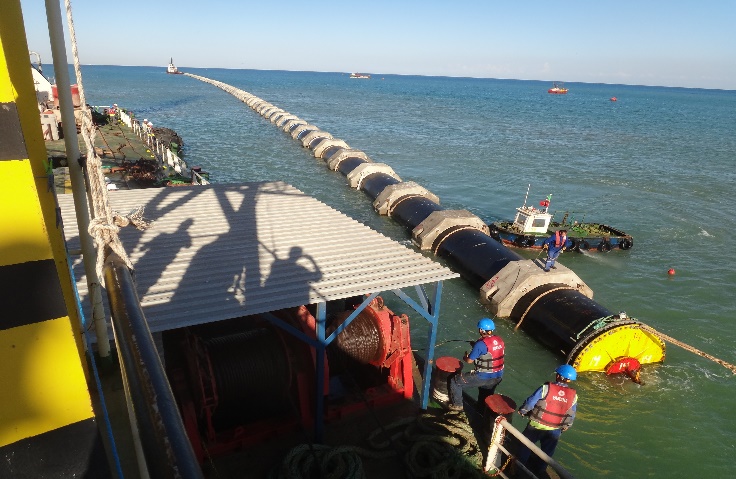 BISKRA 230 MW SCPP PROJECT    
ALGERIA
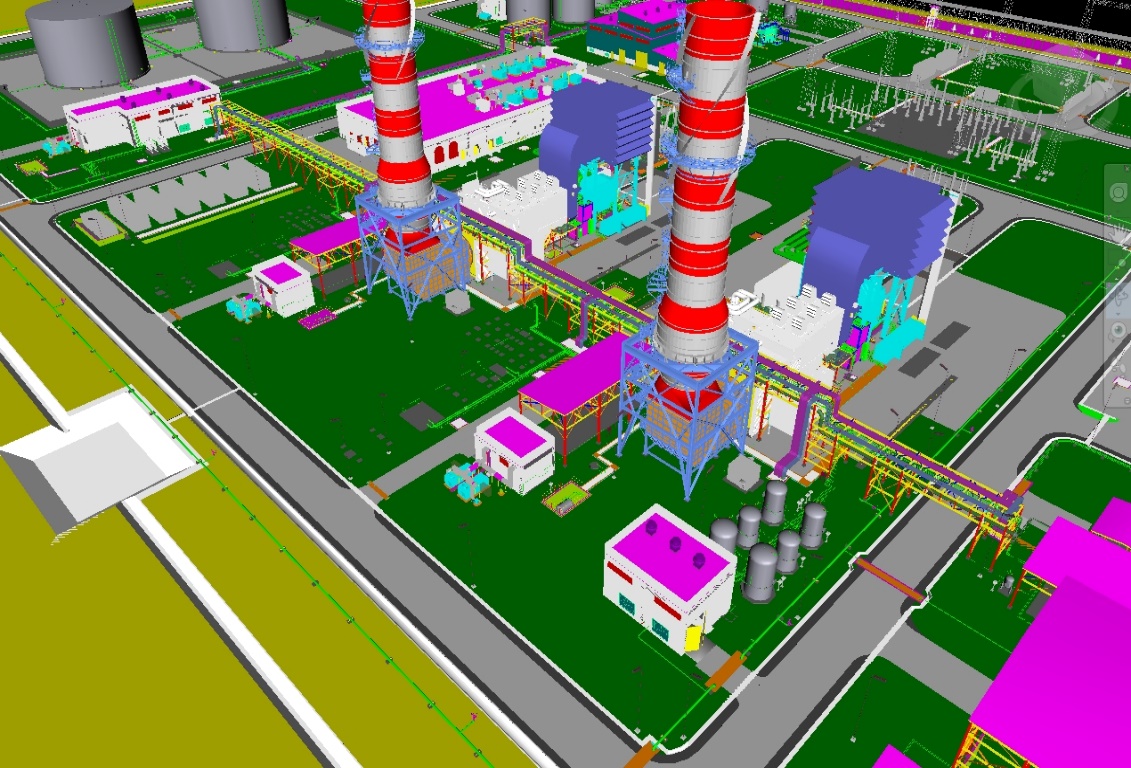 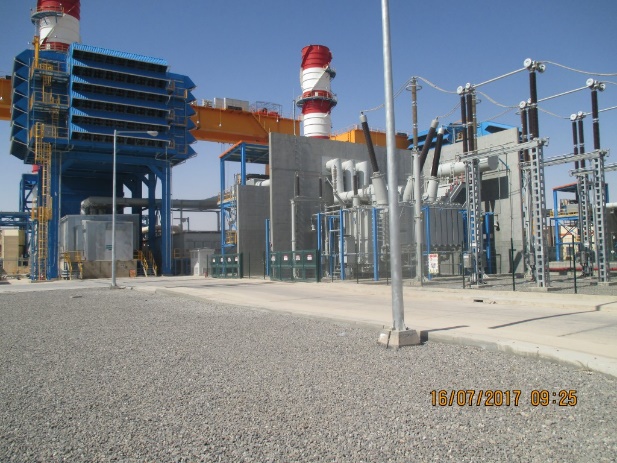 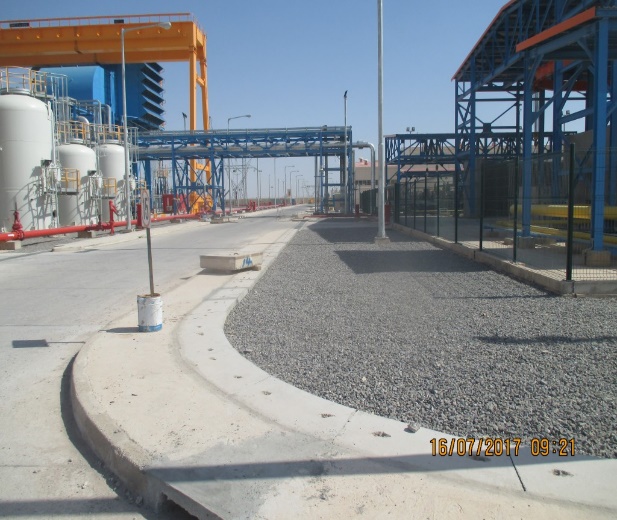 Owner				: SONELGAZ – ALGERIA SONELGAZ ( National Society for Electricity and Gas ) - ALGERIA 
Main Contractor 		: HANWHA ENGINEERING & CONSTRUCTION Corp., 
Subcontractor		: YOUKAIS BETATEK E & C  SPA 
Start Date			: September - 2015
Date of Completion 	: June – 2017
Description of work 	: Complete Electrical, Mechanical and Instrumentation Installation Works of  230 MW Gas Turbine  PP
0,8 mtpy New Bar Rolling Mill Project 
LIBYA
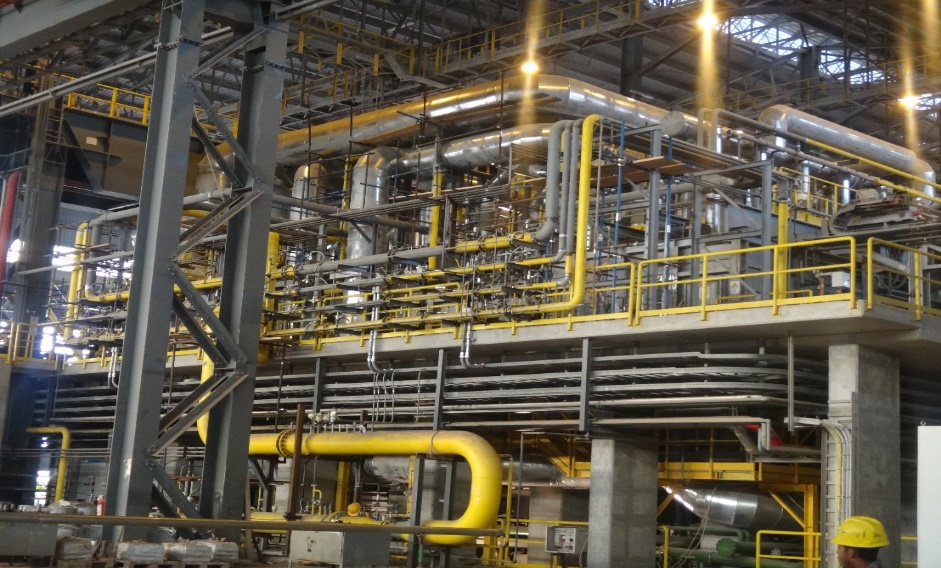 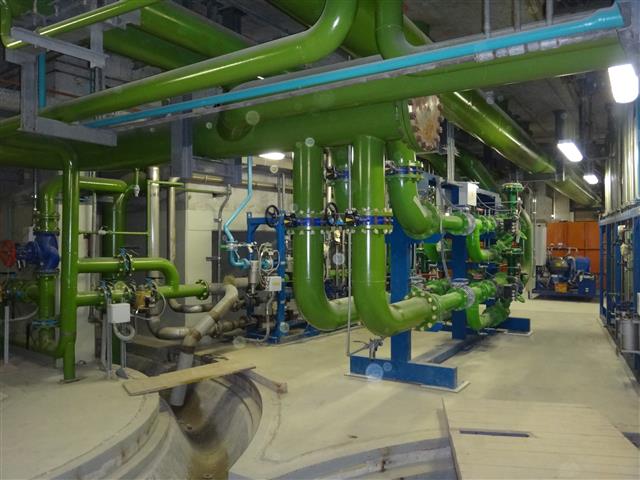 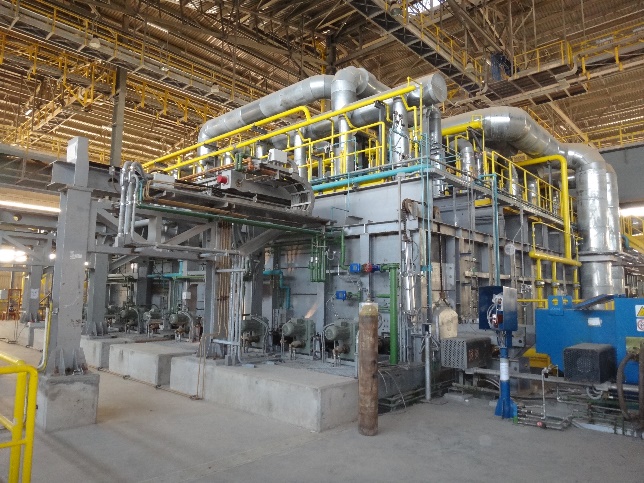 Owner				: LISCO – LIBYAN IRON AND STEEL COMPANY 
Main Contractor 		: TML INŞAAT A.Ş. 
Engineering & Suppy	: DANIELI - ITALY 
Consultant 			: DASTUR
Start Date			: January - 2012 
Date of Completion	: September – 2016
Description of work	: The project located in Misurata – LIBYA , Mainly consist of two part
                                                        - Reconditioning of the existing Facilities
                                                        - Balance Erection Works of 0,8 mtpy New Bar Rolling Mill Facility
                                                          ( Mechanical , Electrical & Instrumentation Erection Works & Piping
                                                          including Cold Tests and Commissionig assistance Works.)
Construction of Container Terminal Project  
LIBYA
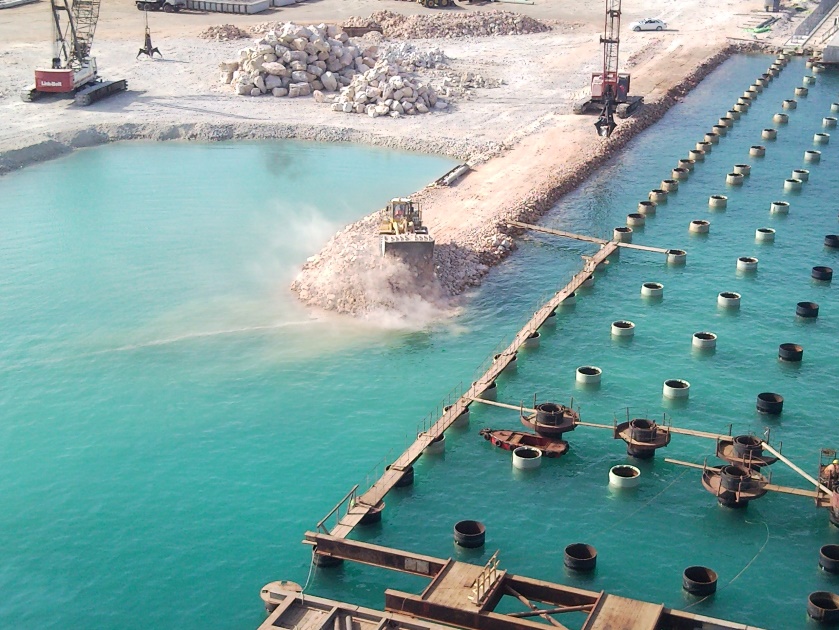 Owner				: Misurata Free Zone Administration 
Main Contractor 		: TML INŞAAT A.Ş. 
Key Designer		: Optimum Engineering 
Start Date			: July - 2009 
Date of Completion	: May – 2014
Description of work	: Construction of berths for the berthing up to 81.000 DWT Container Vessels.
       The Deck Structure; steel pipe pile foundadtions supporting a combined precast and in-situ concrete  structure.
       The total length of the berth is : 800 mt.
       The Works performed for the construction of the berths as follows :
       	- Fabrication of two Jack-up barges  ( 400 ton capacity each ) including detailed design.
        	- Construction of 589 mt. Long berths with 696 pcs of piles, each 48 ‘’  diameter with 20 mm thickness and min 36 mt. in length , supporting a combined precast and in-situ concrete deck structure.
	  - Extention of 211 mt. Long existing berths with 102 pcs of piles on the sea side each 48 ‘’ diameter with 20 mm thickness and min. 36 mt. in length süpporting a combined precast and inüsitu concrete deck structure and 54 pcs of bored piles on the Land side each 1.000 mm diameter and 15 mt. in length supporting SSG Crane Beams.
			- Supplying and Installation of rubber fenders.
			- Applying Catodic Protection to all exposed ferrous members includ. Steel Piles
			- Supplying and Installation of Crane Rails
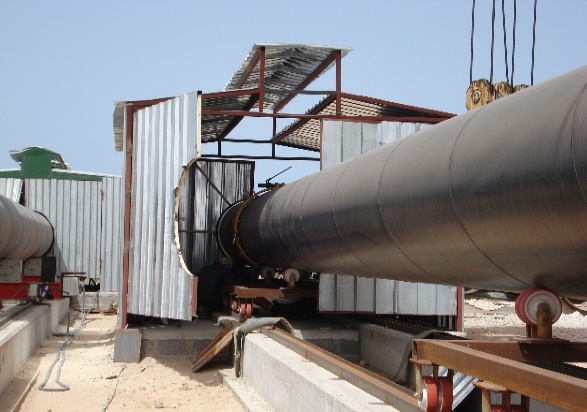 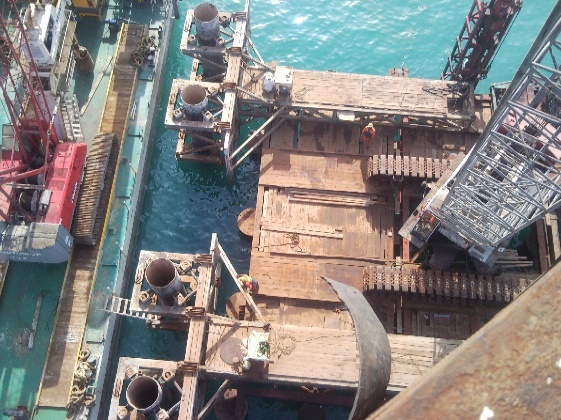 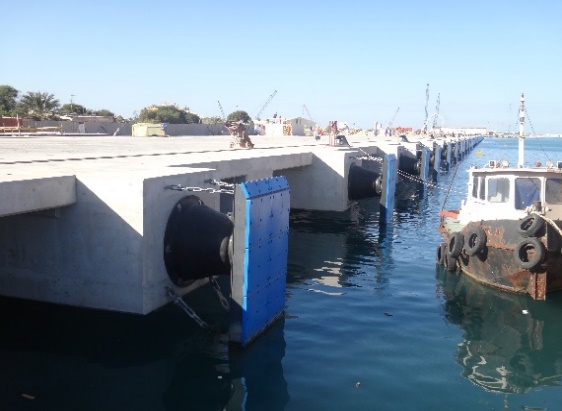 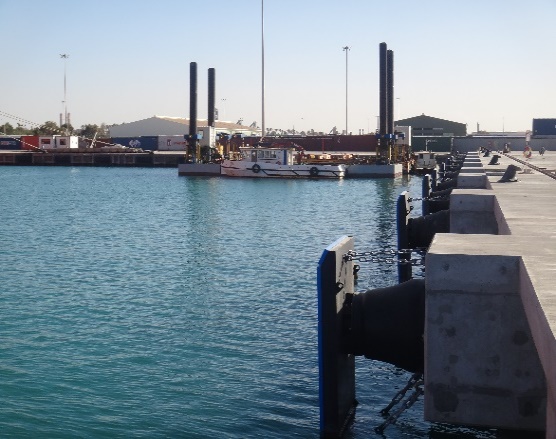 Baku Shipyard  Project  
AZERBAIJAN
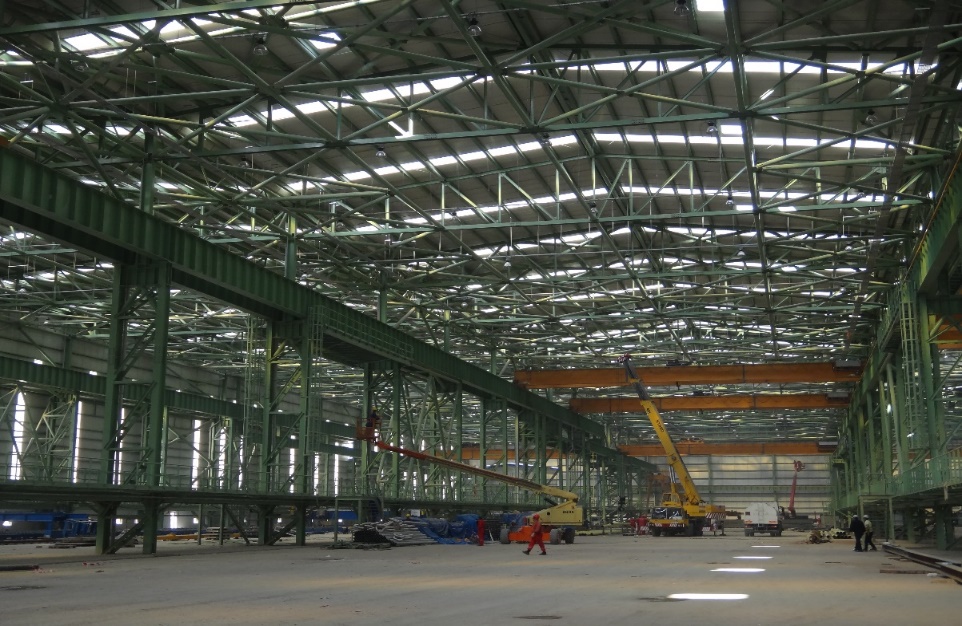 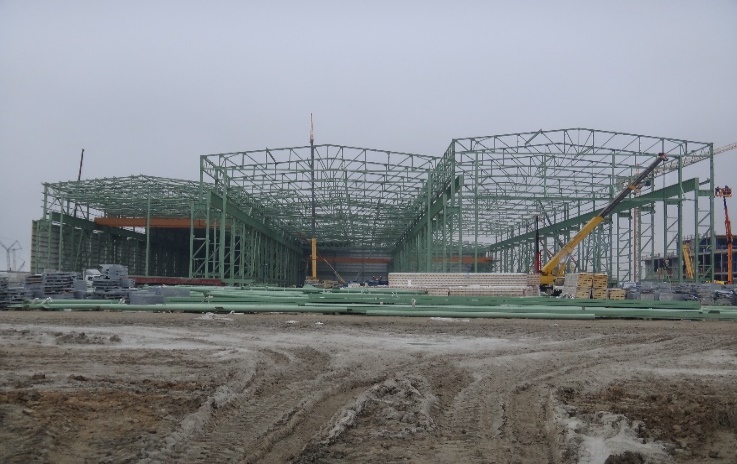 Owner				: BAKU SHIPYARD LLC
Consultant			: ROYAL HASKONING
Main Contractor		: SOCAR NEFTGASZ TIKINTI
Key Designer		: ENCOTEC
Start Date			: February - 2017
Date of Completion	: September – 2013
Description of work	: Construction of 4 building in Baku Shipyard Project 
	Total Area is : 44.000 m2 . Two Steel Structure Building ( 28.200 m2 ) and three reinforced concrete building ( 15.800 m2 ) 
	The Total Weight of Fabricated and Installed Steel Structure is : 6.500 Ton includ. Detailed Design and Shop drawings.
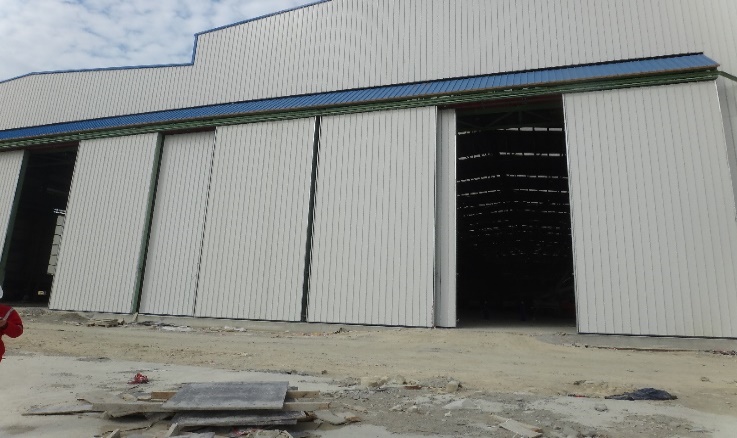 Karbela 300 MW Power Plant 
IRAQ
Owner				: Ministry of Electricity - IRAQ
Main Contractor 		: STX Construction Co. Ltd.
Subcontractor		: BETA Engineering and Erecion Inc.
Start Date			: October - 2011
Date of Completion	: June – 2012
Description of work	: Turnkey Construction of 300 MW Diesel Power Plant Including 
					all Civil, Mechanical, Electrical & Infrastructural Works.
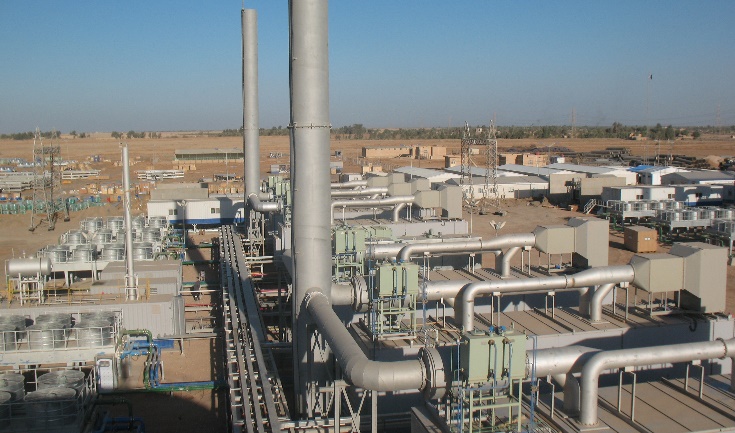 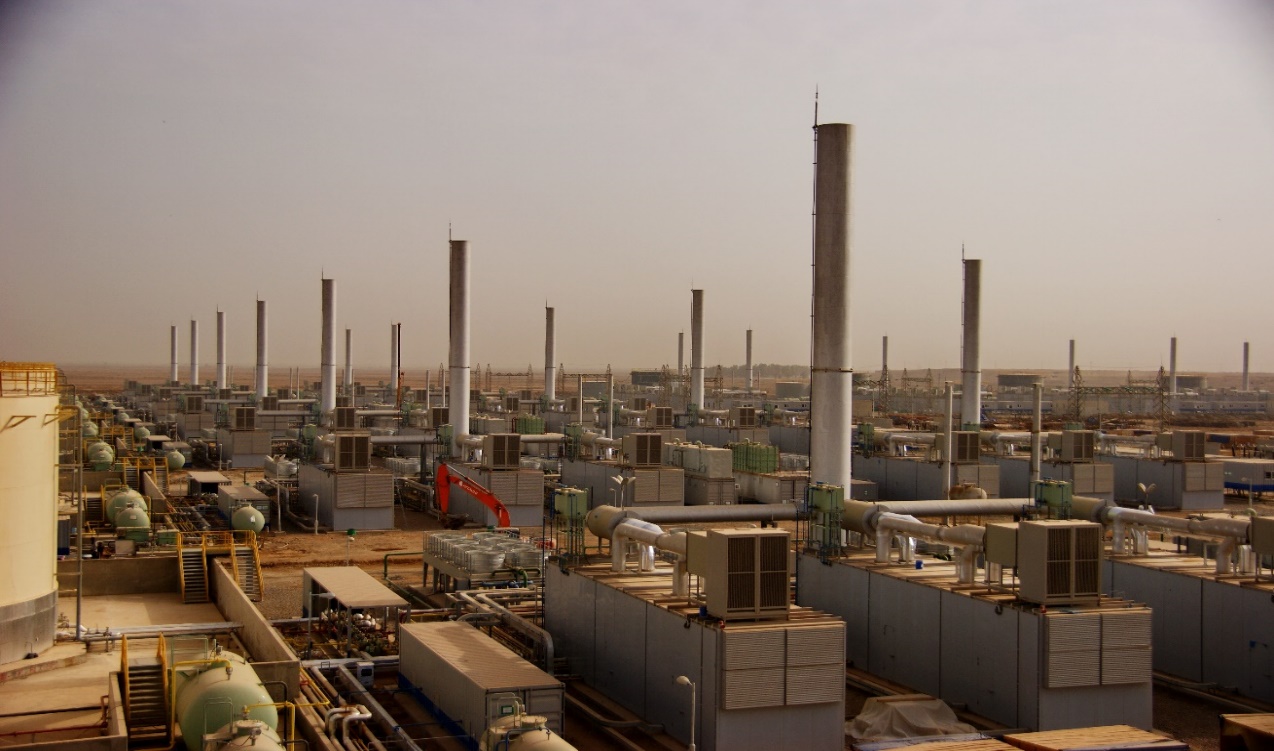 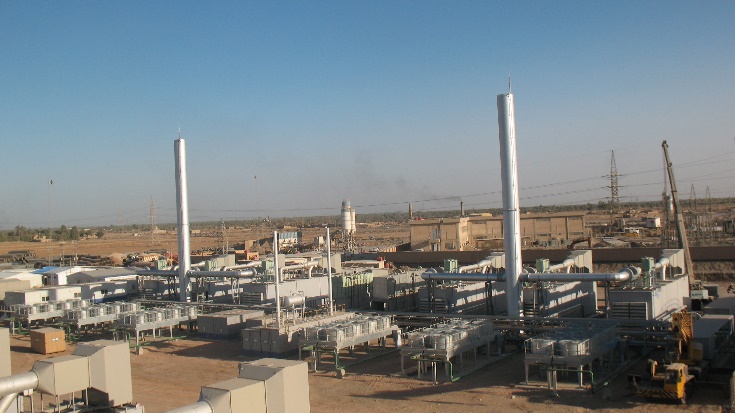 Diwaniyah 200 MW  Power Plant  
IRAQ
Owner				: Ministry of Electricity - IRAQ
Main Contractor 		: STX Construction Co. Ltd.
Subcontractor		: BETA Engineering and Erecion Inc.
Start Date			: November - 2011
Date of Completion	: July – 2012
Description of work	: Turnkey Construction of 200 MW Diesel Power Plant including 
					 all Civil , Mechanical , Electrial & Infrastructural Works.
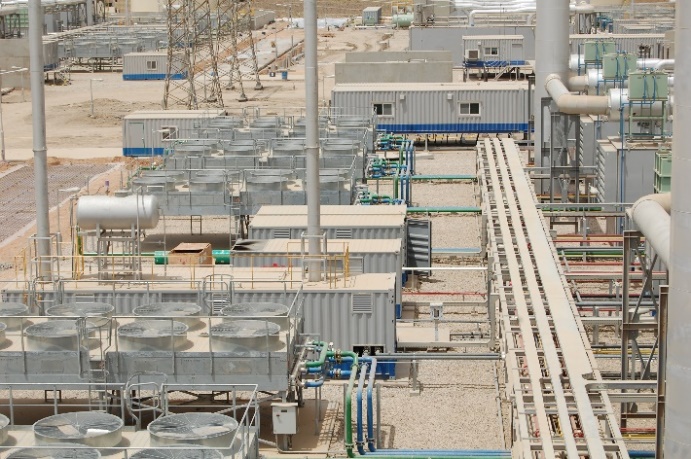 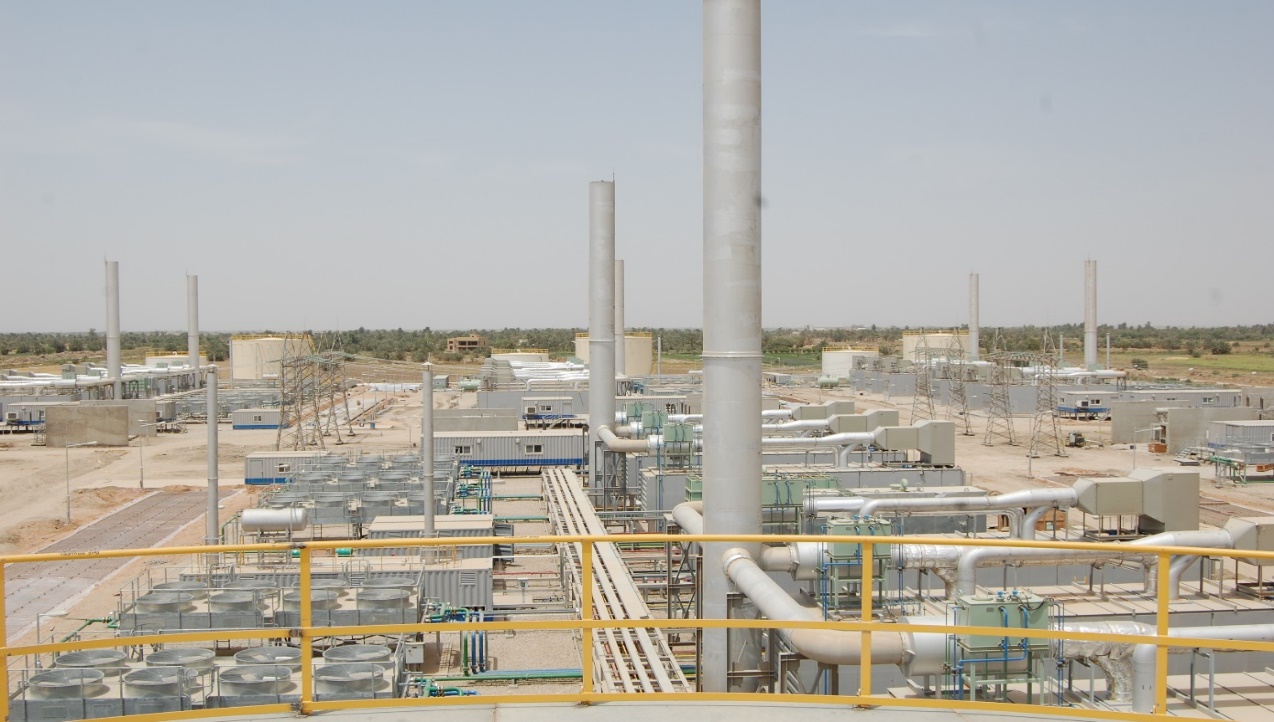 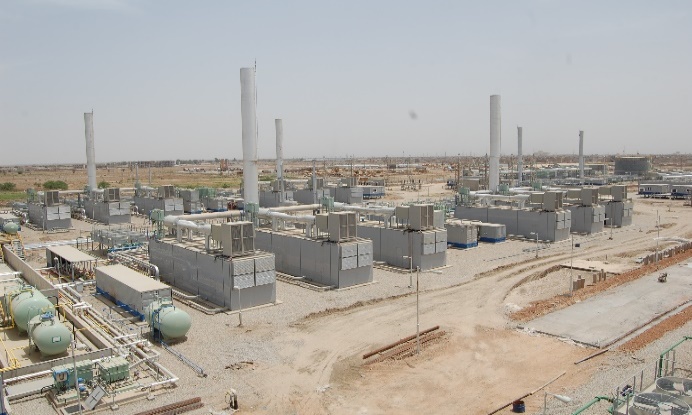 VLORE 1x100 MW CCPP
Vlore, ALBANIA
Owner	: KESH Albanian Power Corporation
Main Contractor: MAIRE TECNIMONT S.p.A
Subcontractor: SOEPRO  J.V.  (EPRO Power and Industrial Plants Inc. – SOECO Engineering and Construction)	
Date of Completion: September 2009 
Description of work: Complete Mechanical Erection , Piping, Insulation and Painting Works of 100 MW  Single-Shaft  Combined
- Cycle Power Plant.
- Gas Turbine, Steam Turbine, Generator and auxiliaries (Supplied by Ansaldo-Italy)
- HRSG (Supplied by Nooter Ericsen – Italy)
- Condenser (Supplied by Ofmeco– Italy)
- Piping and Supports (Fabrication, Erection, PWHT, NDT, Painting ,Insulation, Testing)
- BOP Equipments and Systems i.e. Water Treatment Plant, Sea Water Pumps, Fuel Oil Storage, etc
- 4300 m. API 5L Fuel Oil Piping for Offshore connection between CBMS and Site (Welding and NDE testing)
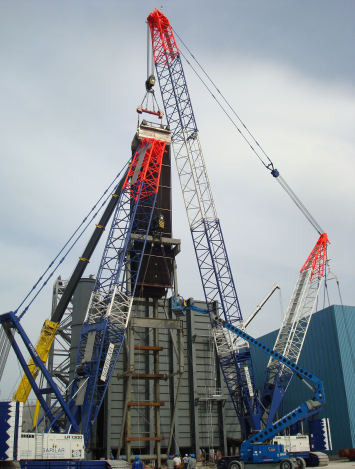 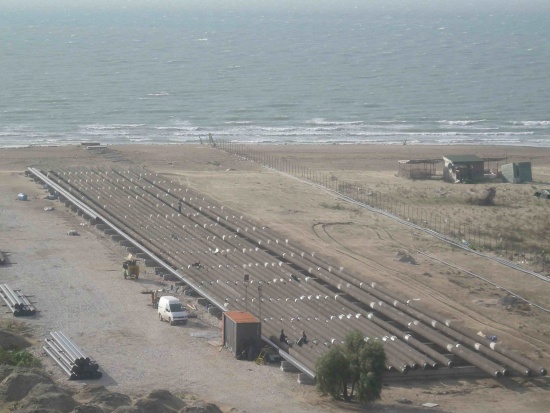 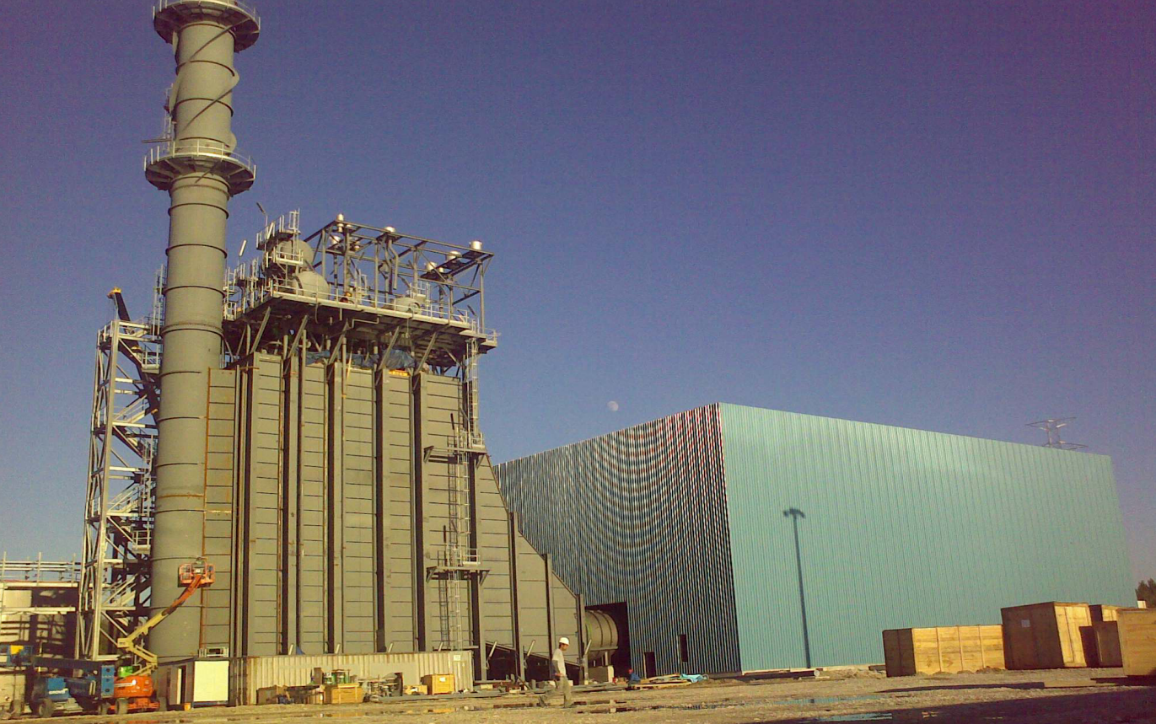 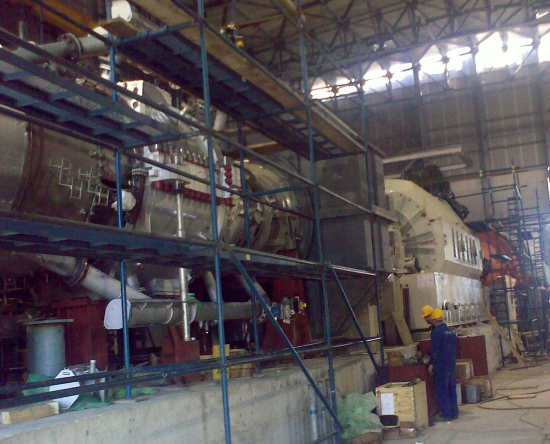 Sumgait 500 MW CCPP
AZERBAIJAN
Owner: AZERENERJI JSC.
Main Contractor: SIEMENS AG. Power Generation
Subcontractor: CMI Energy HRS – EPRO Power & Industrial Plants Inc. Consortium
Date of Contract: August 2005
Date of Completion: May 2007
Description of work: 
 - Engineering, Supply, Manufacturing, Erection and Commissioning of 2 Heat Recovery Steam Generators
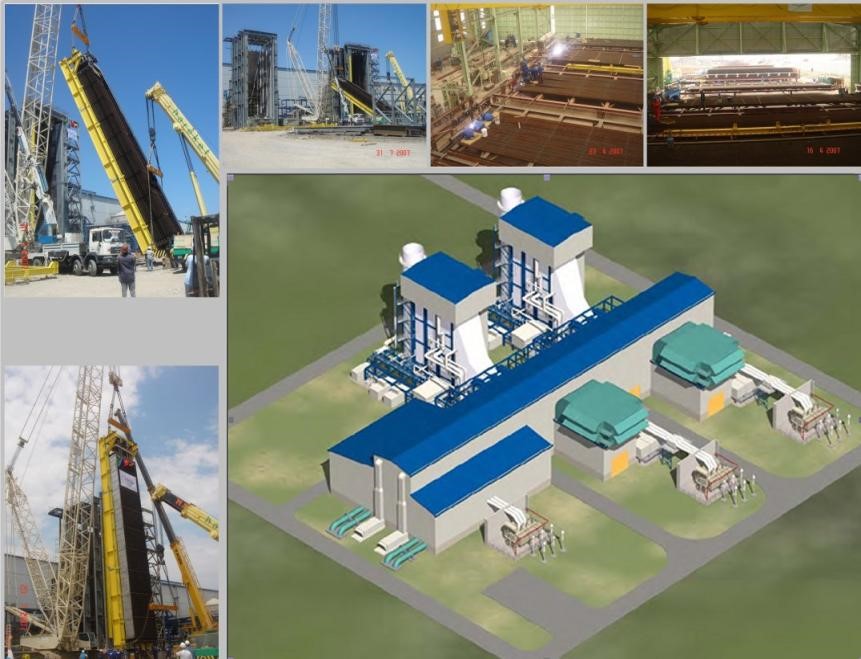 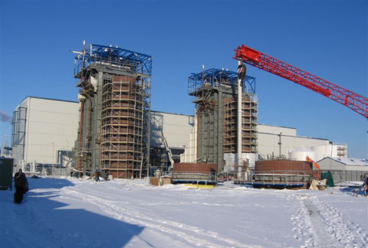 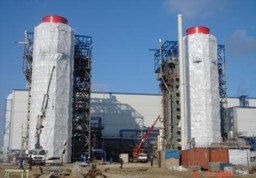 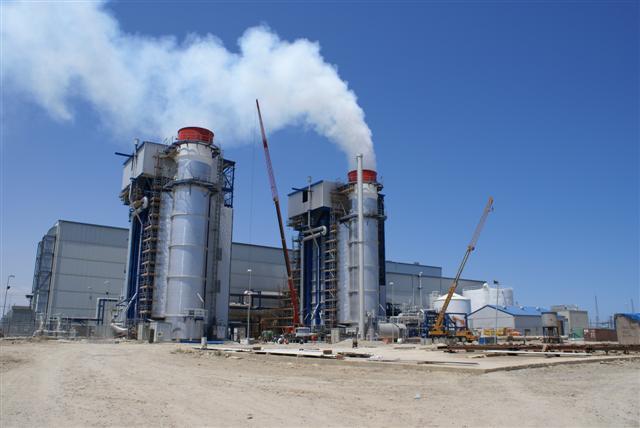 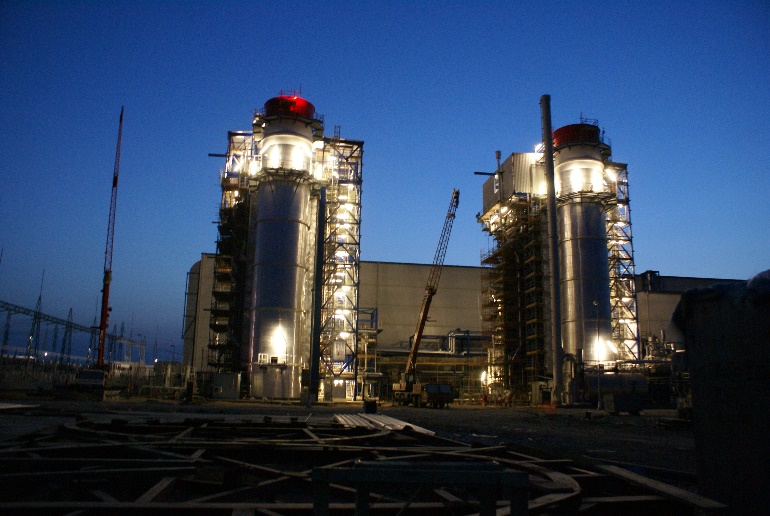 AKENERJİ CCPP
İzmir, TURKEY
Owner: Akenerji
Main Contractor: General Electric Energy Products Europe
HRSG Contractor: NEM BV, The Netherlands
Subcontractor: EPRO Power and Industrial Plants Inc.
Contract Date: 22 .01.2004
Date of Completion: December 2004	 
Description of work: 
- Complete Mechanical and Instrument Erection Works of 2 Heat Recovery Steam Generators and associated equipment
- 32 Tons piping including supports and valves
- Instrument Installation
- Supply and installation of Insulation
- NDT, PWHT services
Karadagh GCSP 
AZERBAIJAN
Owner: Joint Stock Company AZERGAZ
Main Contractor: Toyo Engineering Corp.
Civil and M/E/I Erection: TML – BOROVA - EPRO
Date of Completion: August 2003
Description of Work: 
- Complete Mechanical / Electrical / Control & Instrumentation Erection Works of Gas Compressor Station also including
- Supply of all structural steelwork for compressor building and pipe racks
- Design, supply and fabrication of fire works storage tank
- Supply and fabrication of vent stack
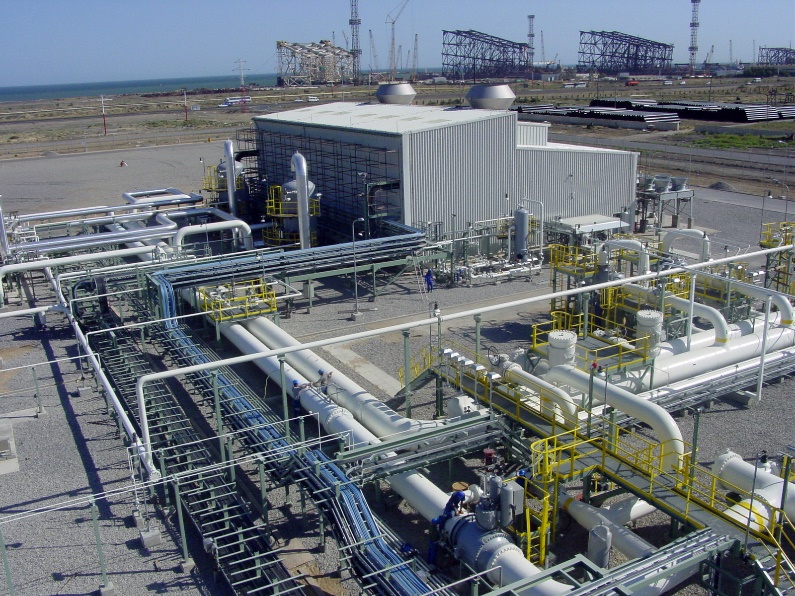 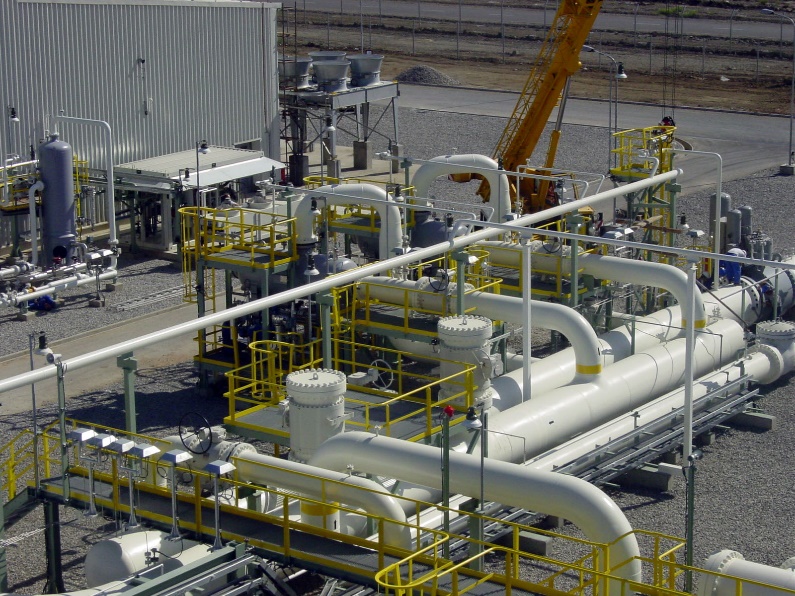 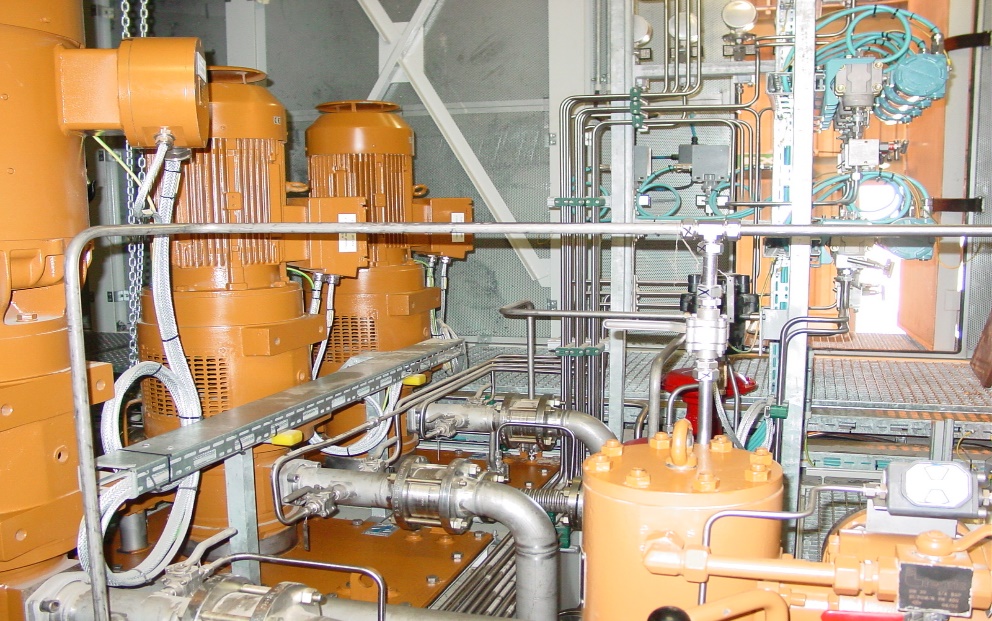 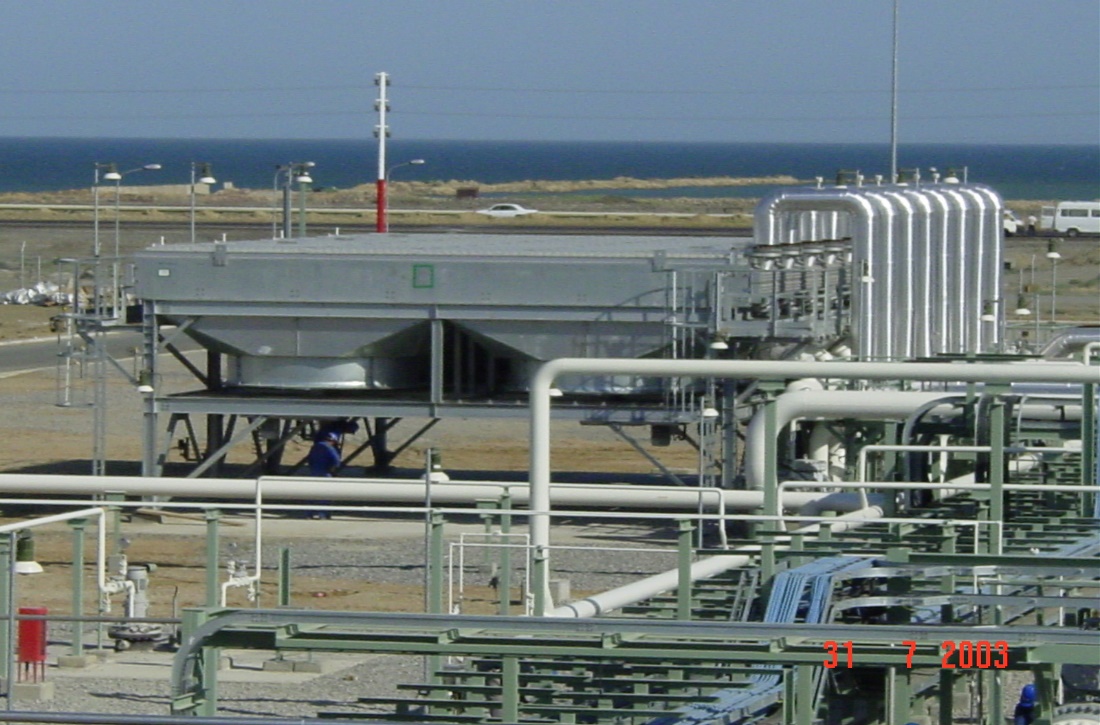 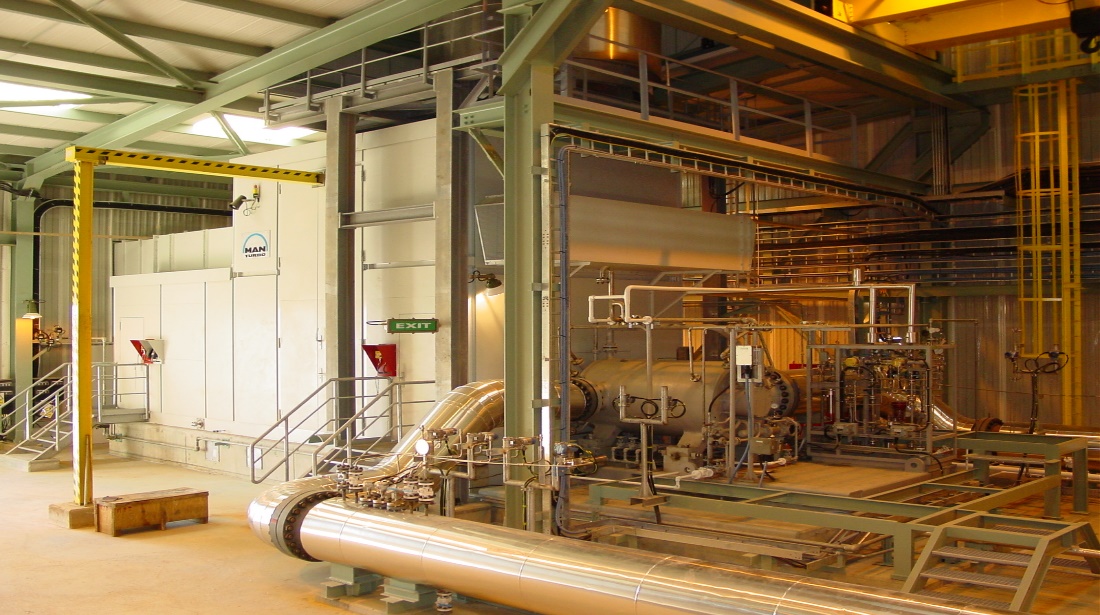 Severnaya 400 MW CCPP
Shuvelan, AZERBAIJAN
Owner: Joint Stock Company AZERENERJI
Consultant: Burns and Roe Enterprises, Inc.
EPC Main Contractor: Mitsui & Co. Ltd.
Sub-Contractors: Mitsubishi Heavy ınd. - ABB - EPRO
Date of Start / Completion: M/E/I Works August 1, 2001 / November 15, 2002
Description of work: 
- Complete Mechanical / Electrical / Control & Instrumentation Erection Works of  400.MW Single-Shaft 
- Combined Cycle Power Plant including Structural Steel works of GT Building / Pump House and Underground 
- CW Pipeline.
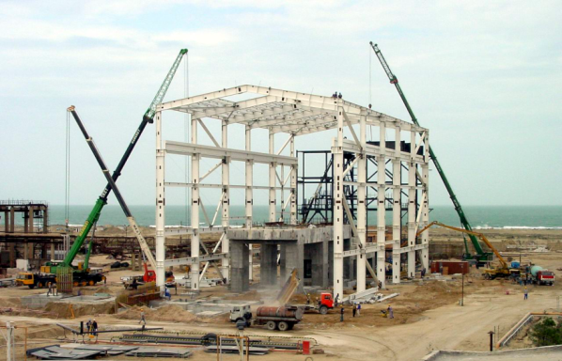 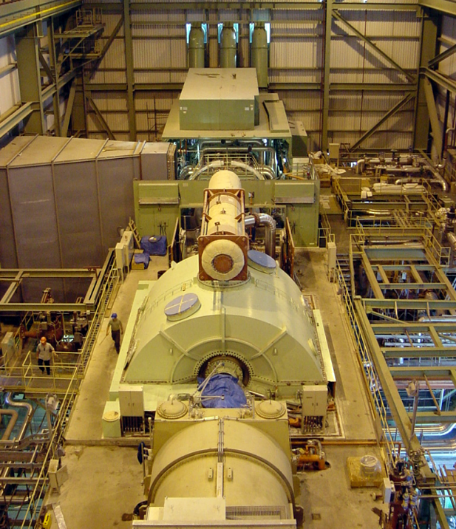 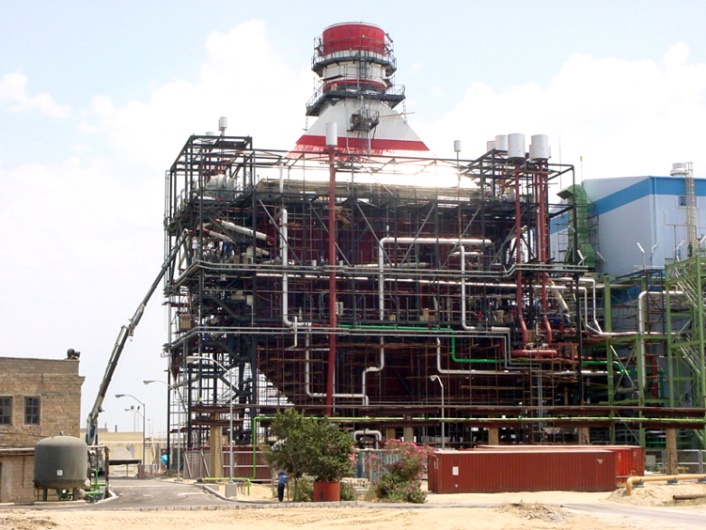 Major Equipment Erection:
Gas Turbine & Auxiliries: 710ton
Steam Turbine & Auxiliaries: 960ton
Main Transformer: 270ton
Gas Compressor: 110ton
Water Treatment Plant: 100ton
Start – Up Boiler: 175ton
Others: 800ton
Total: 3125ton
Piping:
Cooling Water Pipes: 2500ton
Power House&Off-Sites: 1200ton
Total: 3700ton
HRSG:
Steel Structure: 480ton
Modules: 1666ton
Drums & BDT: 136ton
Casing, Ducting & Stack: 211ton
Piping: 230ton
Insulation: 75ton
Others: 50ton
Total: 2848ton
Storage Tanks:
Total: 506ton
Electrical & Instrumentation:
Power & Lighting Cables: 118km
Control & Instrument. Cables: 213km
Switchgears, UPS, Batteries
Control System, Instruments
Steel Structure: 
Turbine-Gen. Building: 1200ton
Others: 445ton
Total: 506ton
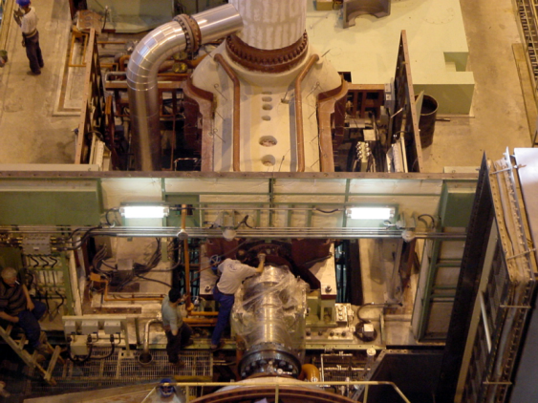 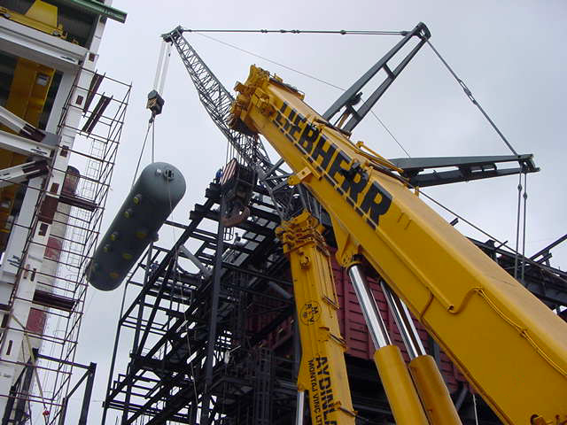 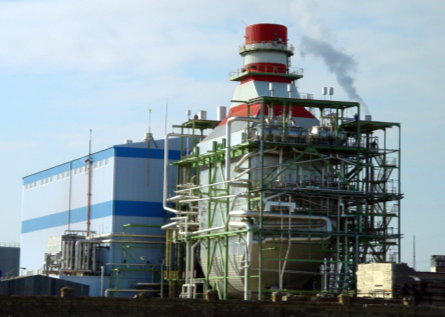 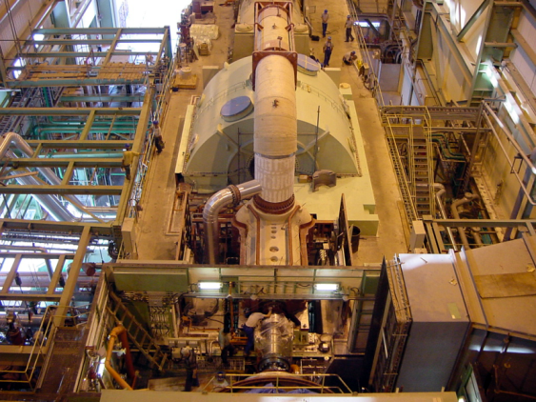 Eskişehir Industrial Power CCPPEskişehir OSB ,TURKEY
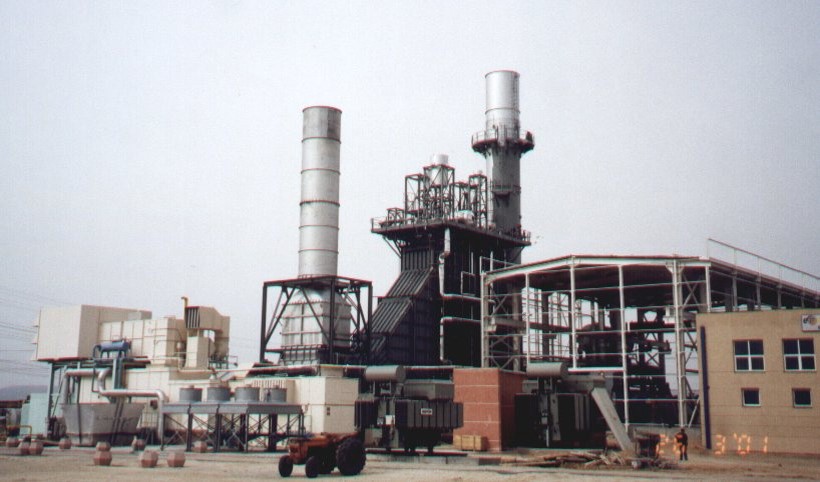 Owner: Eskişehir Industrial Power Generation Autoproductor Group Co.
Supplier of Main Equipment: BABCOCK & WILCOX ESPANOLA S.A
Contractor: EPRO Power and Industrial Plants Inc.
Date of Completion: April 2001	 
Description of work:
Complete Mechanical and Instrumentation Erection Works of a Heat Recovery Steam generator and associated equipment.
523 tons Mechanical Equipment.
17 tons Piping including supports and valves.
Complete Instrument Installation works including supply of cables, cable trays,Conduits and junction boxes.
Complete Inspection and Test. (i.e. NDT, PWHT, HT, Blow-out)
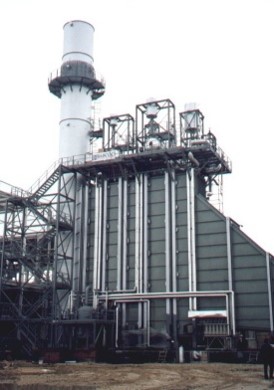 TÜPRAŞ CCR & ISOMERIZATION PLANT PROJECT
Aliağa, İZMİR, TURKEY
Owner				: TÜPRAŞ,Turkish Petroleum Refineries Corp. İzmir Refinery
Consultant			: Foster Wheeler Italiana
Main Contractor		: GAMA Industrial Plants Manufacturing and Erection Corp.
Subcontractor		: EPRO Power and Industrial Plants Inc.	
Date of Completion	: September 2000
Description of work : 
- CCR & Isomerization Plant project, Spool Fabrication & 
Erection works of Underground and Aboveground Pipe Lines including;
- 645 tons On site Aboveground Piping Erection 
- 285 tons Off site Aboveground Piping Erection
- 215 tons On site Underground Piping fabrication and Erection
- 100 tons Pipe Support Fabrication and Erection
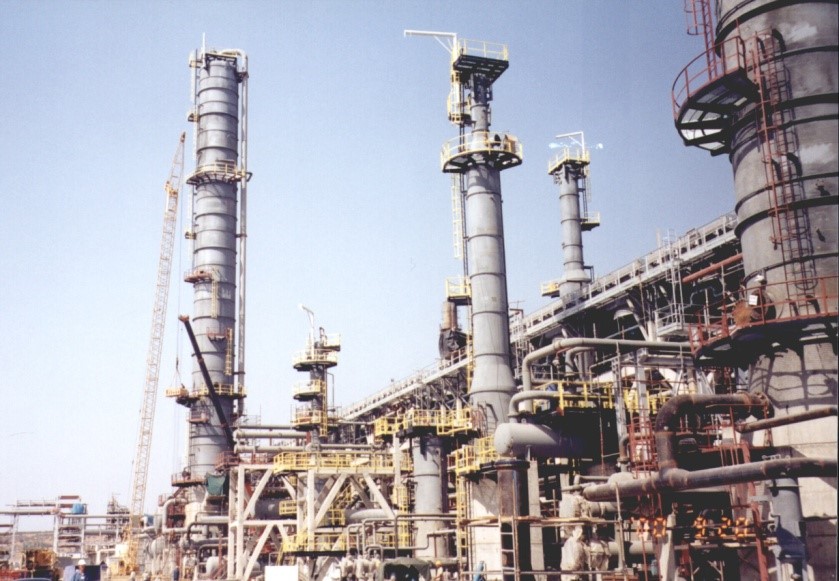 TOMSKNEFT GCS Leuginetskoye, Western Siberia, RUSSIAN
Owner				: OAO TOMSKNEFT VNC        
Main Contractor		: Bateman International B.V, GAMA Industrial Plants Manufacturing & Erection Corp.
Subcontractor		: EPRO Power and Industrial Plants Inc.  
Date of Completion	: November  1998
Description of work	: Complete Electrical and Instrumentation Installation Works of Main Compressor Station and Booster Compressor Station including; 
	- 6 no.  Power Transformers and Diesel Generators.
- 134 no.  MV,LV Switchgears and MCC’s and HT panels.
- 1315 no.  Lighting Fixtures including Poles, Supports and Accessories.
- 262 km. Power & Control and Instrument Cables including Terminations.
- 22 km. Heat Tracing Cables and complete HT Systems.
- 25 km. Cable Ladders, Trays and Conduits.
- 3120 no.  Field Instruments including Calibration and Loop Checks.
- 8 km. Instrument Impulse Piping & 30 no. Instrument Panels (DCS & ESD Systems).
- UPS, Power Metering and Monitoring Systems, Complete Lightning Protection & Grounding Systems.
- Fire & Gas Detection Systems, Telephone & Communication Systems.
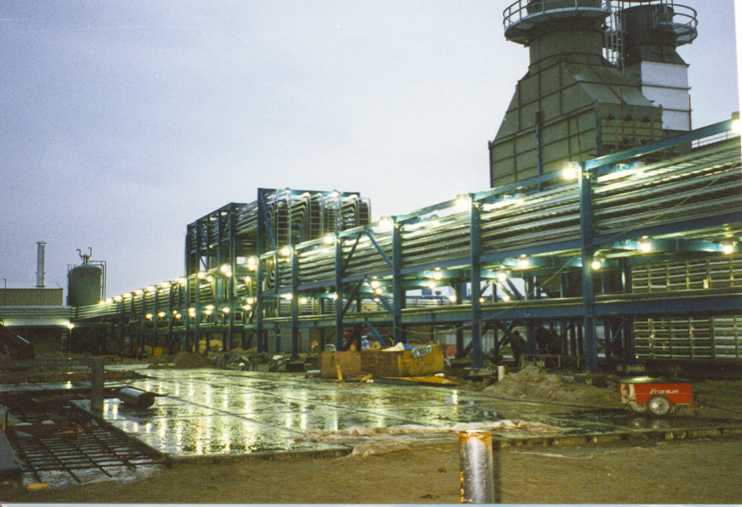 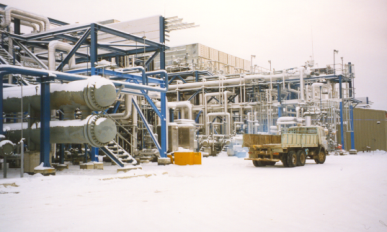 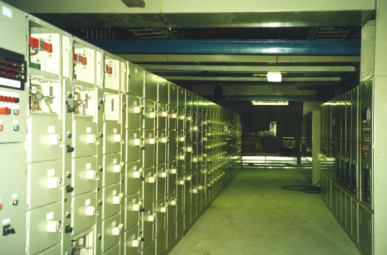 ÇAYELİ COPPER WORKS INC. PASTEFILL PLANT – Rize, TURKEY
Owner			: Çayeli Copper Works Inc. 
Main Contractor	: EPRO Power and Industrial Plants Inc. 
Date of Comp.	: March 1999
Description of Work : Civil Construction and Mechanical , Electrical and Instrumentation Erection Works of Paste fill Plant including;
 	- Complete Civil Works.
	- Supply, Fabrication and Erection of a Three Storied Steel Building.
	- Supply, Fabrication and Erection of an Elevated Steel Thickener Tank  and an Agitated Storage tank.
	- Mechanical Erection of all Plant Equipment.
	- Supply and Erection of Victaulic Grooved Piping and Utility Piping Systems.
	- Supply of Power & Control and Instrument Cables, complete Plant Instruments, Lighting Fixtures.
	- Complete Electrical and Instrumentation Erection Works.
	- Modification Works to existing Thickeners and Tailings Disposal System.
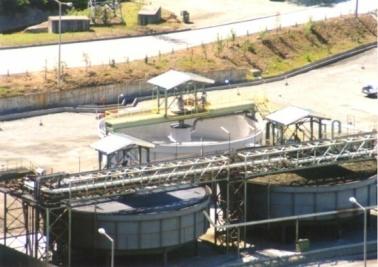 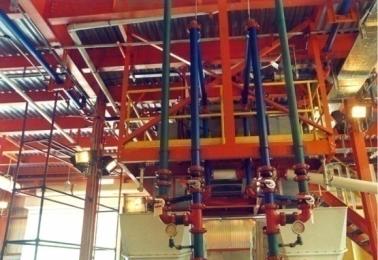 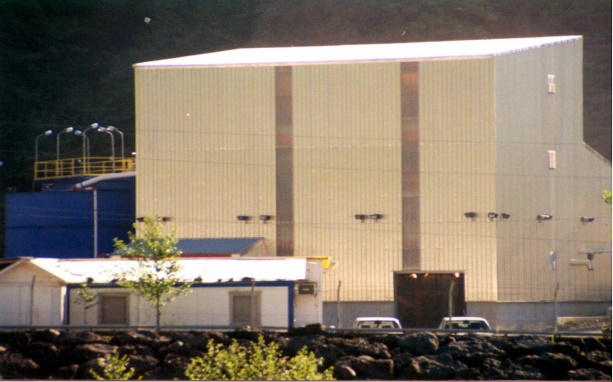 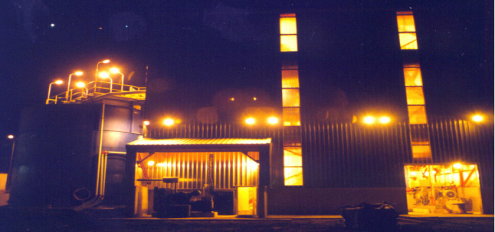 NUH ÇİMENTO Combined Cycle Power Plant -  Hereke, TURKEY
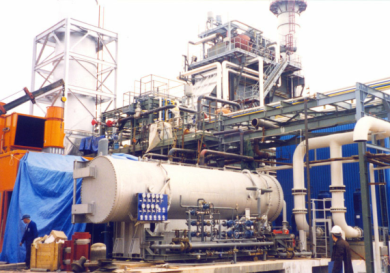 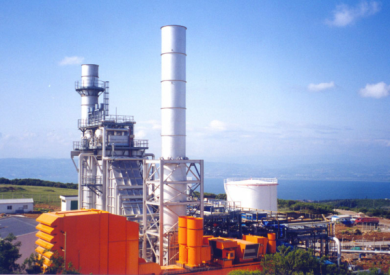 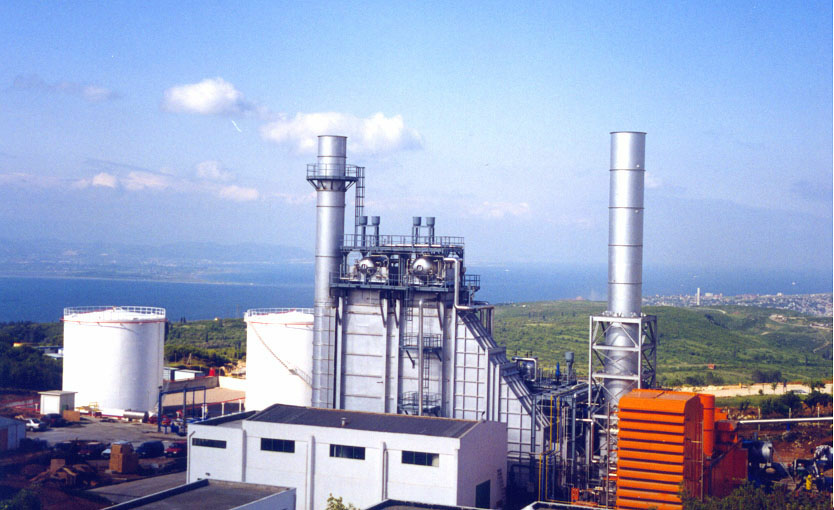 Owner				: Nuh Çimento A.Ş.
Main Contractor		: NEM – Netherlands
HRSG Subcontractor	: Babcock & Wilcox GAMA (BWG)
Erection Subcontractor: EPRO Power and Industrial Plants Inc.
Date of Comp.		: October 1999
Description of Work : 
Complete Mechanical, Electrical & Instrumentation Works of one HRSG for LM 2500+ type Gas Turbine and all External Piping Work including;
	- HRSG contains about 285 tons of Pressure Part and 253 tons of Non-Pressure Part.
	- External Piping total weight (alloy, SS and CS) is about 27 tons.
	- Pipe Rack and Pipe Support weight is about 25 tons.
	- Heaviest Single Piece in this project was the Heating Module (140 tons) which was handled by one 440 t. and one 330 t. Hydraulic Mobile Cranes together.
	- Complete Electrical and Instrumentation Installations.
EEE Gas Turbine Power Plant 1x40 MW        ESKİŞEHİR, TURKEY
Owner					: Eskisehir Industrial Power Generation Auto Production Group Co.
Supplier of Main Equipment	: European Gas Turbines– SA GEC ALSTHOM
Contractor				: EPRO Power and Industrial Plants Inc. 
Date of Comp.			: April 1998
Description of Work 		: Complete Mechanical, Electrical & Instrumentation Installation Works of a Frame 6 type Gas Turbine Power Plant (The first stage of the Combined Cycle Power Plant) including;
	- 328 tons Mechanical and Electrical Equipment.
	- 10 tons Piping.
	-  3 tons Power & Control Cables.
	-  Complete NDT Services.
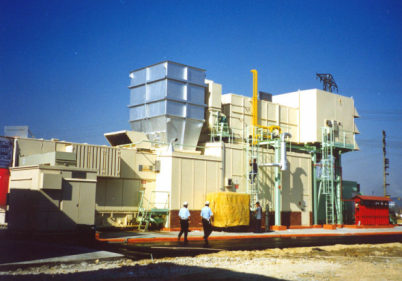 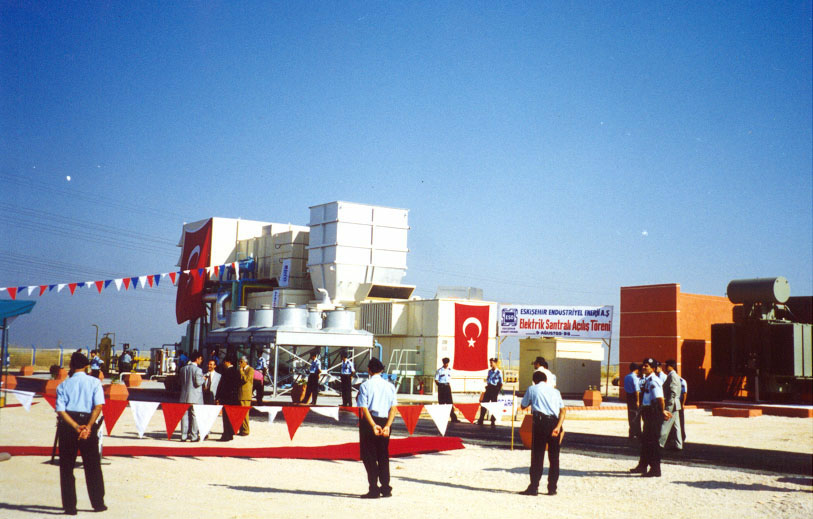 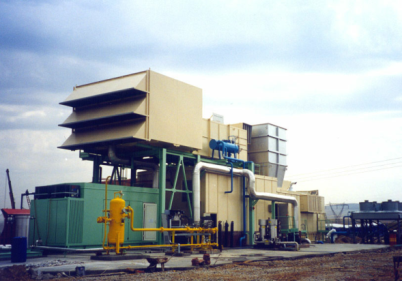 TENGIZCHEVROIL KTL 2.3 Expansion Project      Pipe Spools Fabrication  -   Istanbul, TURKEY
Owner					: Tengizchevroil
Main Contractor			: BETCHEL ENKA J.V
Fabrication Subcontractor	: EPRO Power and Industrial Plants Inc. 
Date of Comp.			: November 1998
Description of Work 		: Fabrication of Pipe Spools for the Interconnecting Piping System of 4 no.’s  ..of.FM type Utility B Boilers and Pipe Connections to Water Deminerilazition ..Plant   including; .. 
		- 80 tons Pipe Spools ( Pipe diameters.range from 2” to 14”).
		- Complete NDT Services.
		- Painting of Pipe Spools.
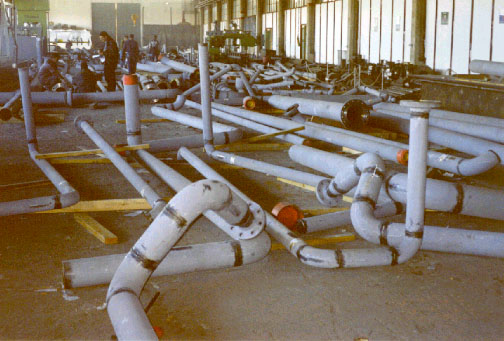 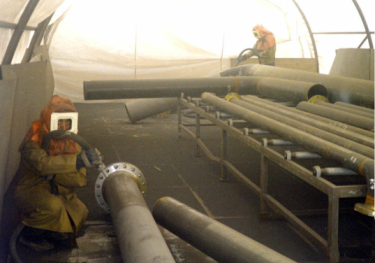 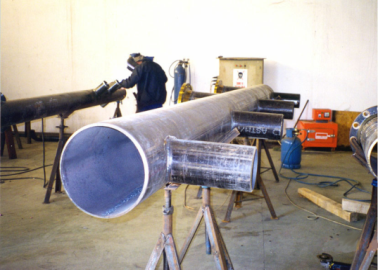 Thank You

www.kle-eng.com